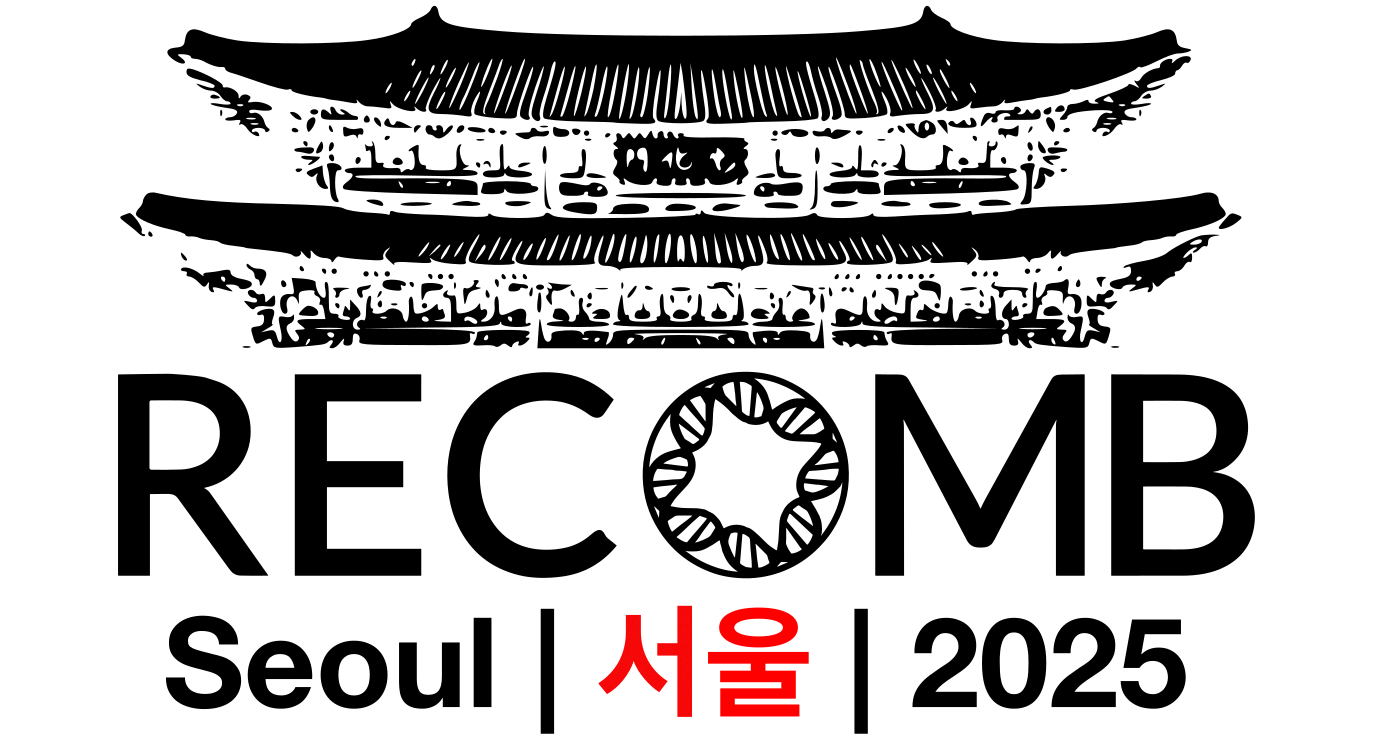 The tree labeling polytope: a unified approach to ancestral reconstruction problems
Henri Schmidt and Ben Raphael
Department of Computer Science
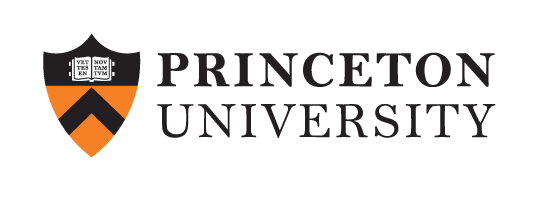 1
[Speaker Notes: Today I will be presenting our work on the tree labeling polytope, which is a new tool and framework for solving ancestral reconstruction problems which appear in phylogenetics.]
What can we infer about the past?
Eukaryotes
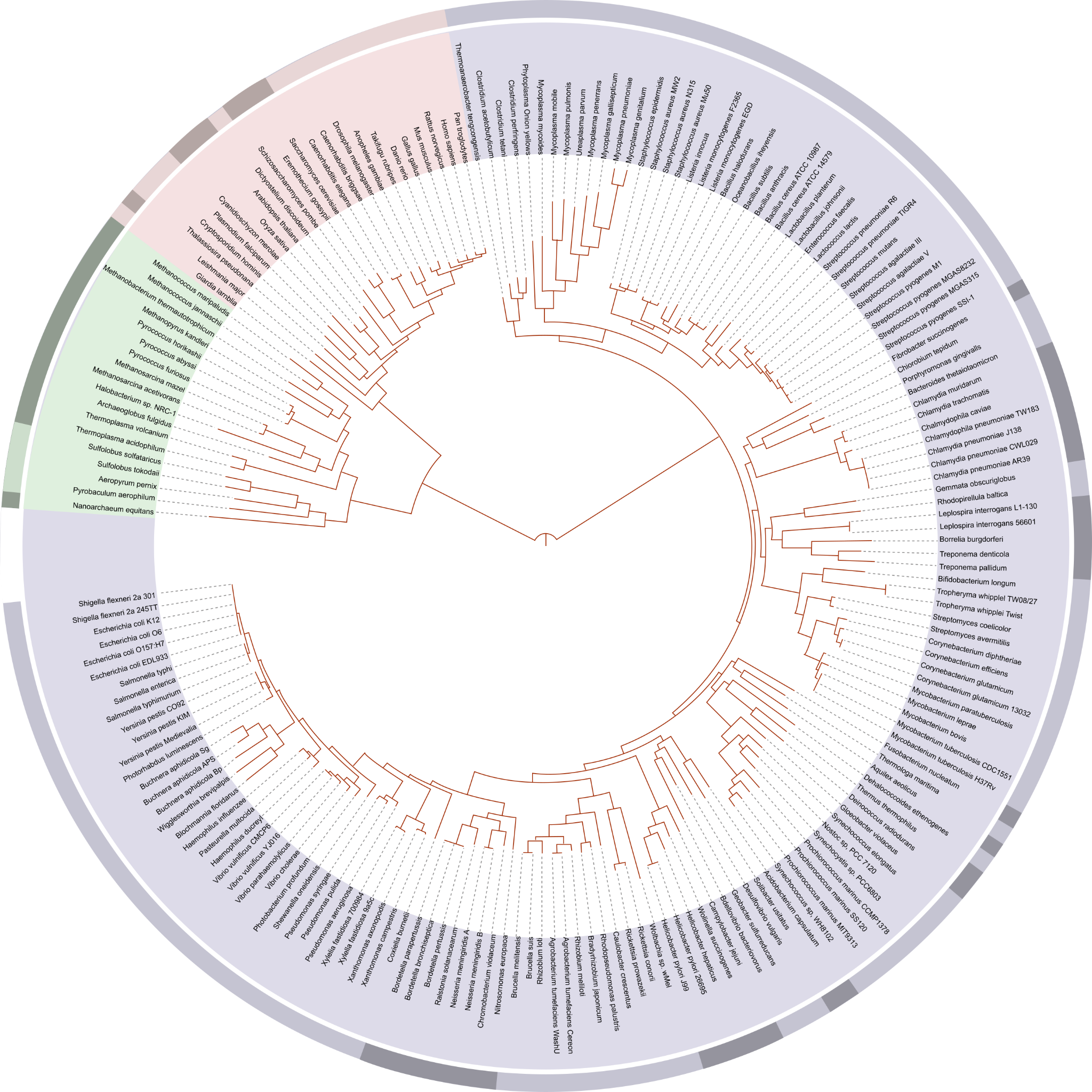 Given a phylogeny and attributes of species at the present day, can we recover attributes of the ancestral species?
Archaea
Prokaryotes
2
[Speaker Notes: The driving question behind our work is what can we infer about the past. As an example, suppose we are given a collection of species and their evolutionary relationships in the form of a phylogenetic tree. A natural question is: can we recover attributes of the ancestral species using the phylogenetic tree? For example, one may select this ancestral archaea and ask: what is the sequence of a particular gene in this species?]
What can we infer about the past?
Eukaryotes
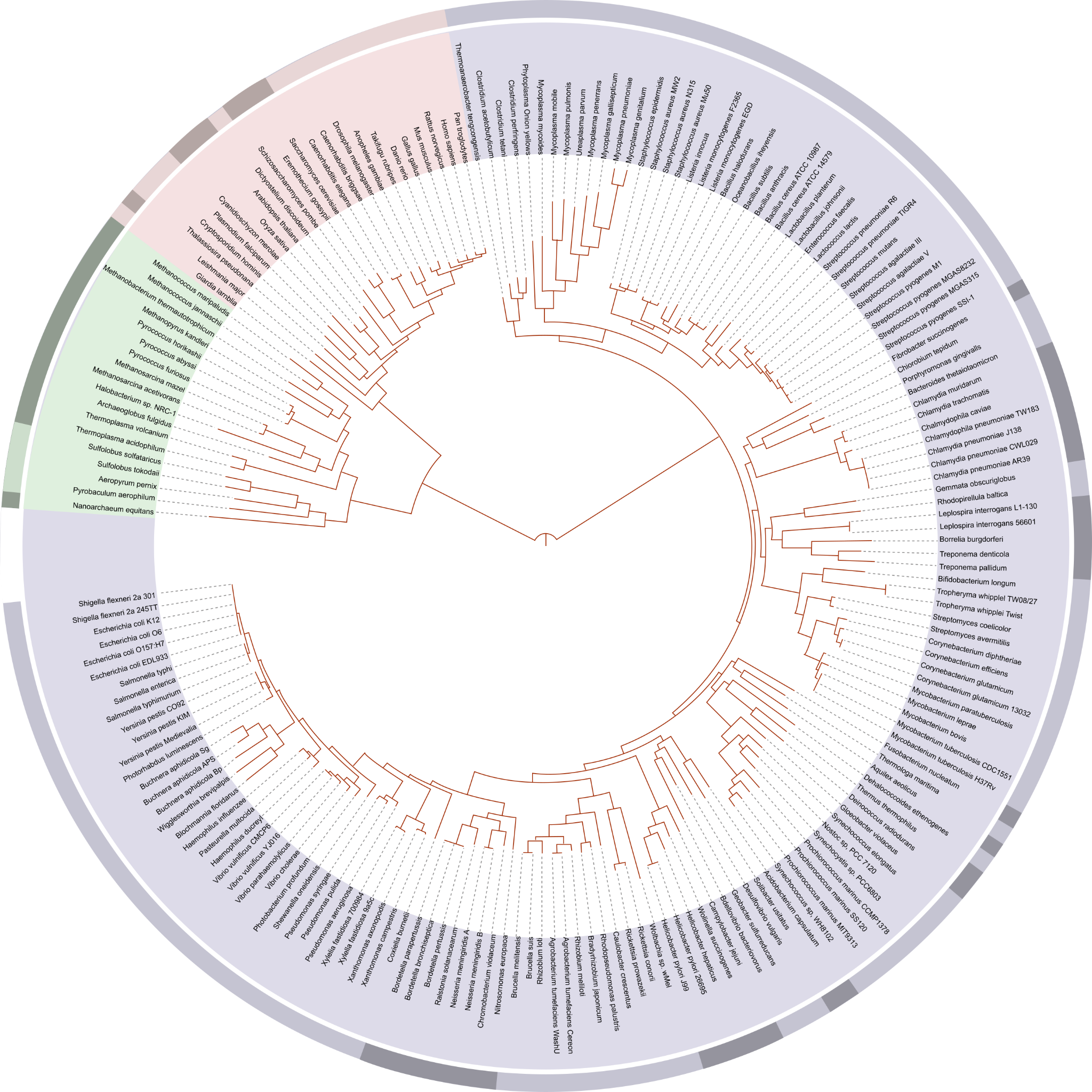 Given a phylogeny and attributes of species at the present day, can we recover attributes of the ancestral species?
Archaea
What is the sequence of this ancestral archaea?
Prokaryotes
3
[Speaker Notes: The driving question behind our work is what can we infer about the past. As an example, suppose we are given a collection of species and their evolutionary relationships in the form of a phylogenetic tree. A natural question is: can we recover attributes of the ancestral species using the phylogenetic tree? For example, one may select this ancestral archaea and ask: what is the sequence of a particular gene in this species?]
What can we infer about the past?
Eukaryotes
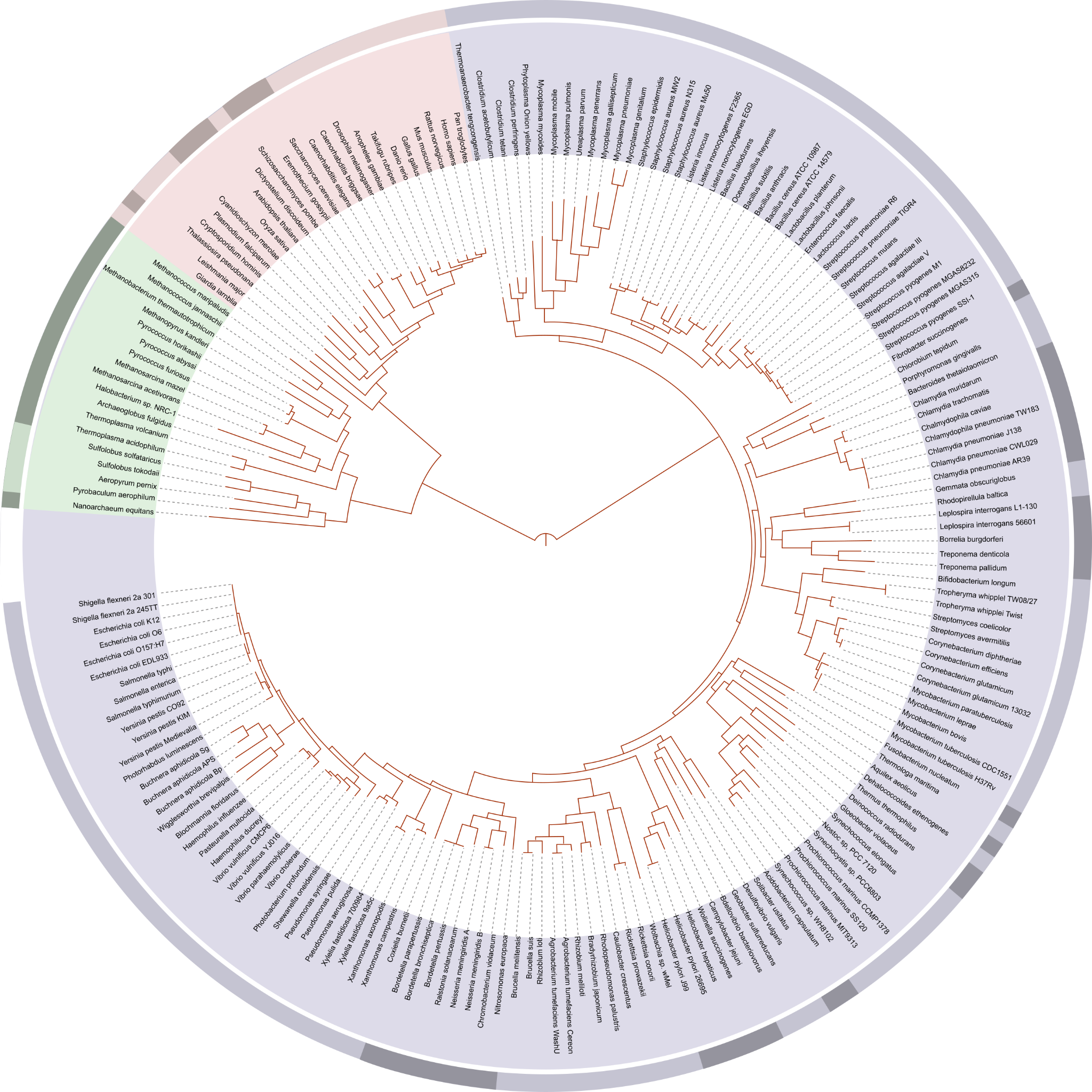 Given a phylogeny and attributes of species at the present day, can we recover attributes of the ancestral species?
Archaea
What is the sequence of this ancestral archaea?
Prokaryotes
In phylogenetics, this is an example of a ancestral reconstruction problem.
4
[Speaker Notes: The driving question behind our work is what can we infer about the past. As an example, suppose we are given a collection of species and their evolutionary relationships in the form of a phylogenetic tree. A natural question is: can we recover attributes of the ancestral species using the phylogenetic tree? For example, one may select this ancestral archaea and ask: what is the sequence of a particular gene in this species?]
Ancestral reconstruction is one of the oldest problems in phylogenetics
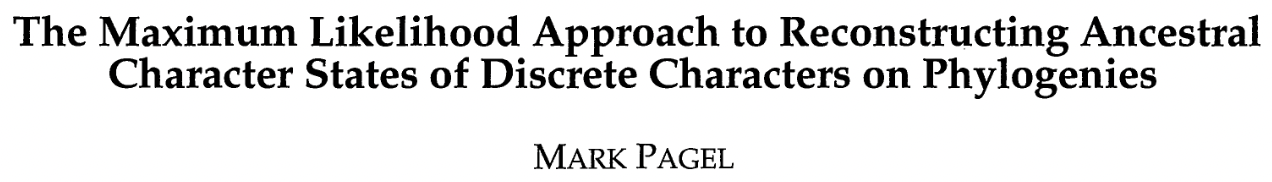 5
[Speaker Notes: In fact, ancestral reconstruction problems of this type are some of the oldest problems in phylogenetics, with dozens of papers written on the topic.]
Ancestral reconstruction is one of the oldest problems in phylogenetics
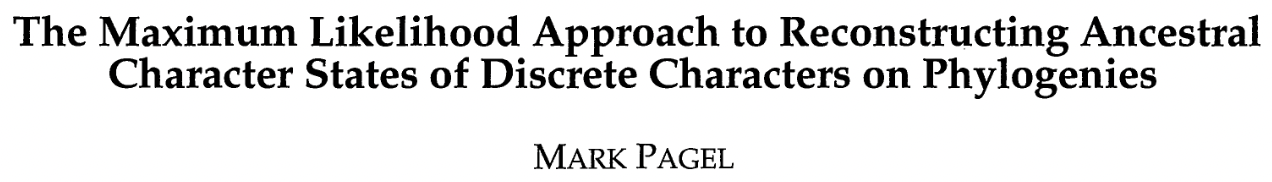 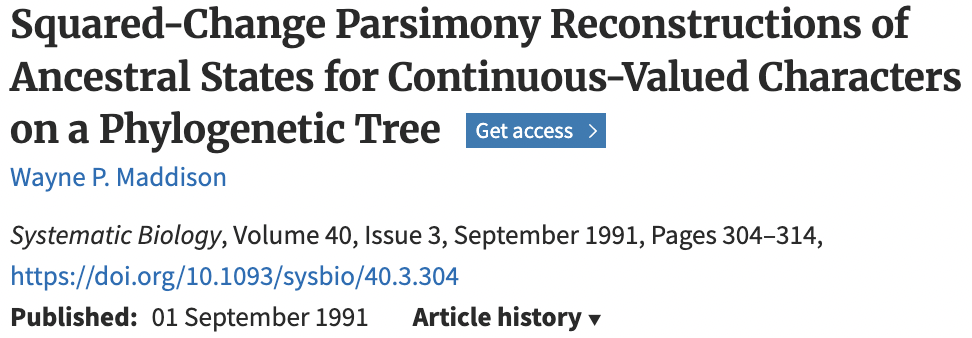 6
[Speaker Notes: In fact, ancestral reconstruction problems of this type are some of the oldest problems in phylogenetics, with dozens of papers written on the topic.]
Ancestral reconstruction is one of the oldest problems in phylogenetics
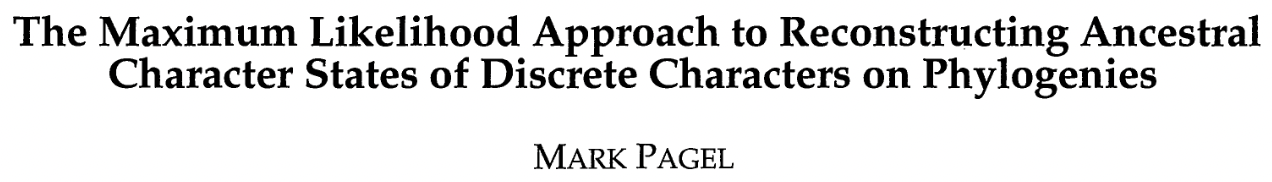 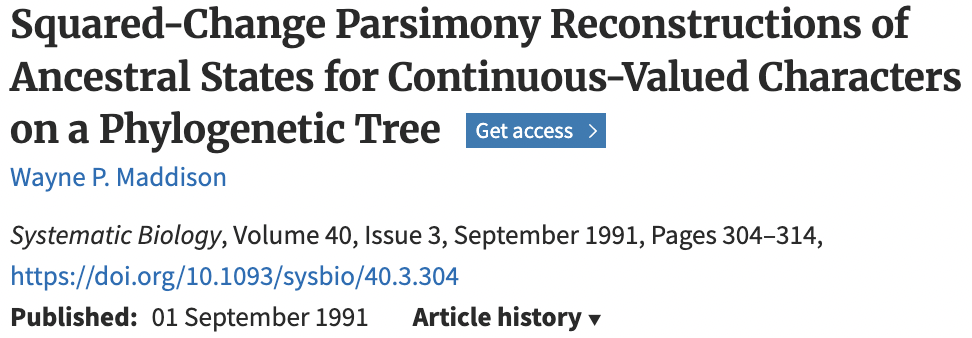 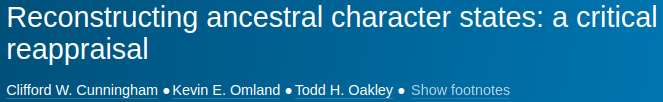 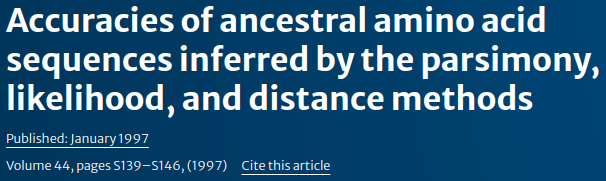 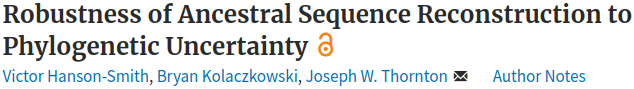 ⋮
7
[Speaker Notes: In fact, ancestral reconstruction problems of this type are some of the oldest problems in phylogenetics, with dozens of papers written on the topic.]
Ancestral reconstruction problems also have modern applications
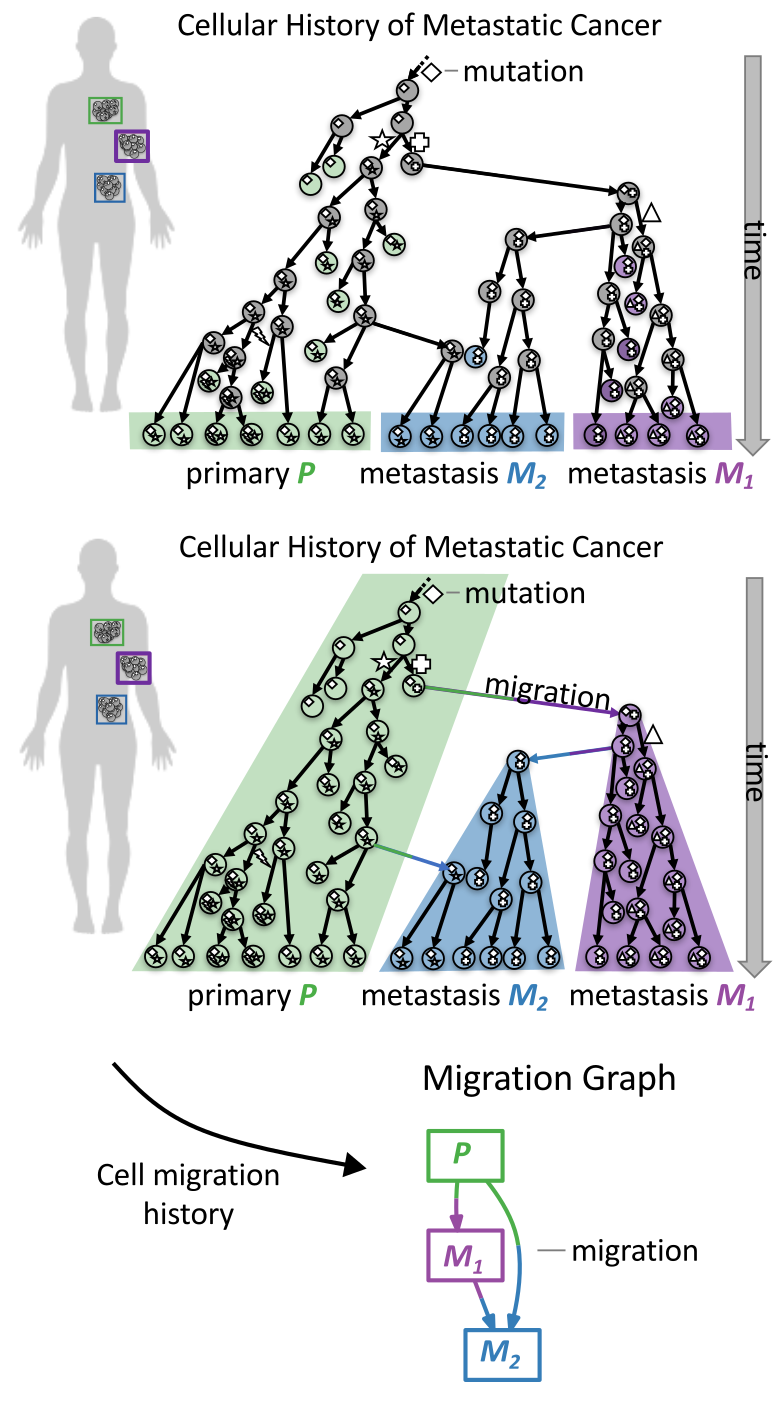 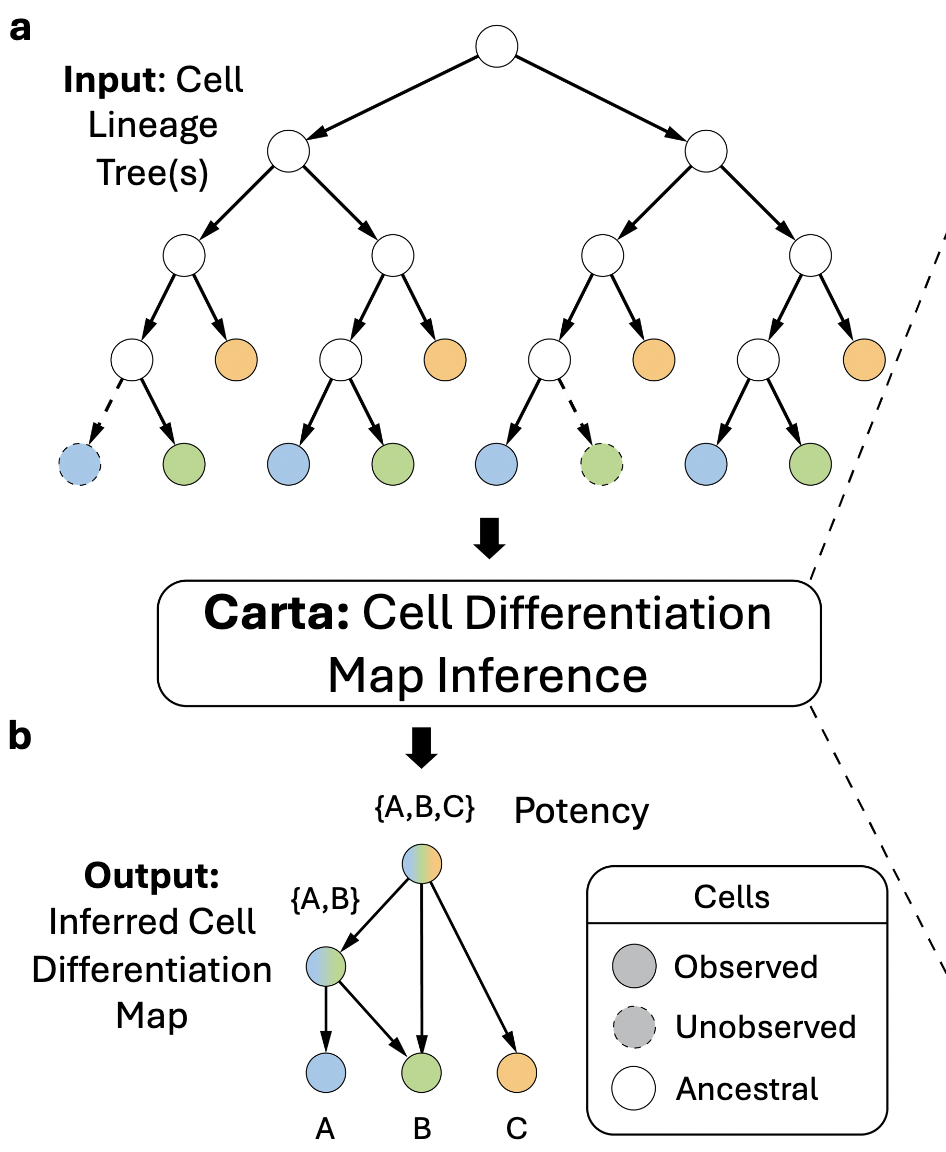 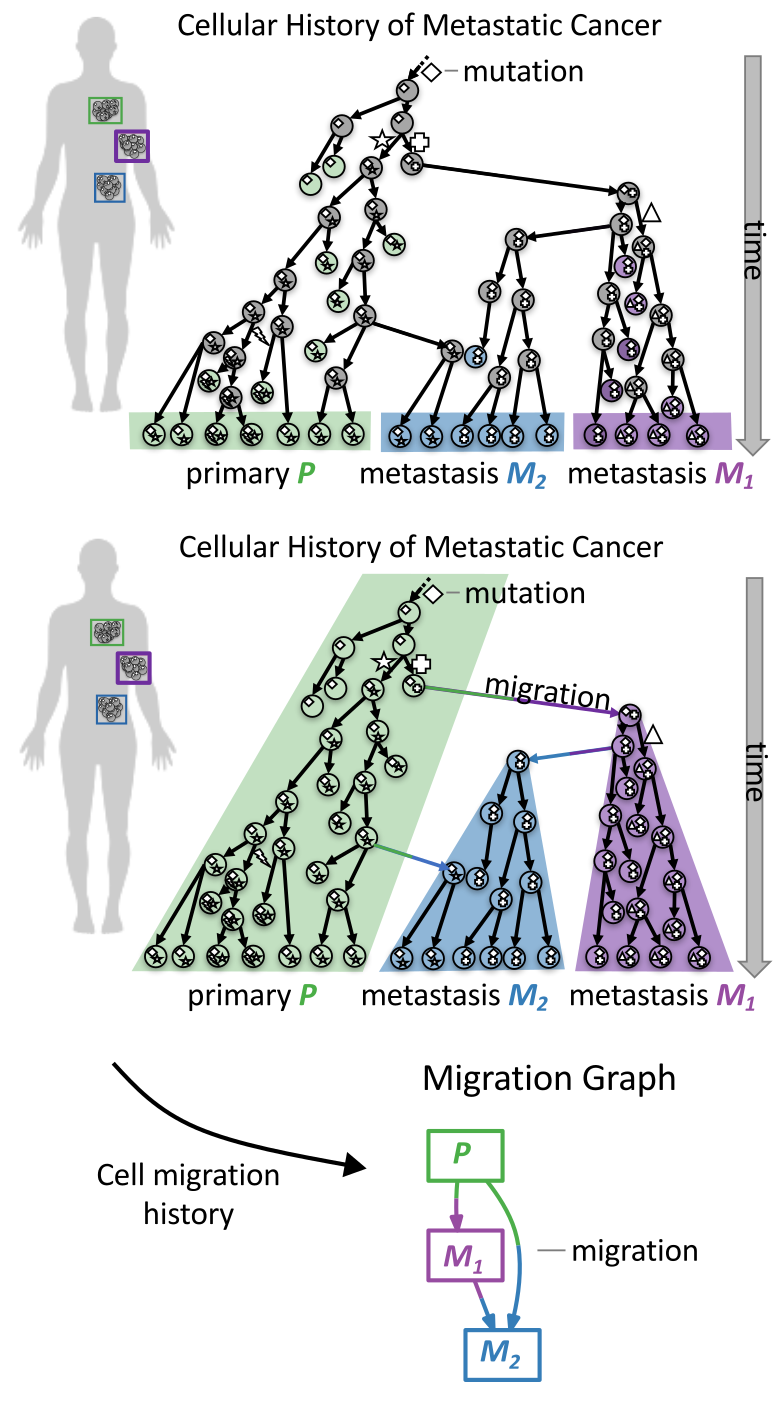 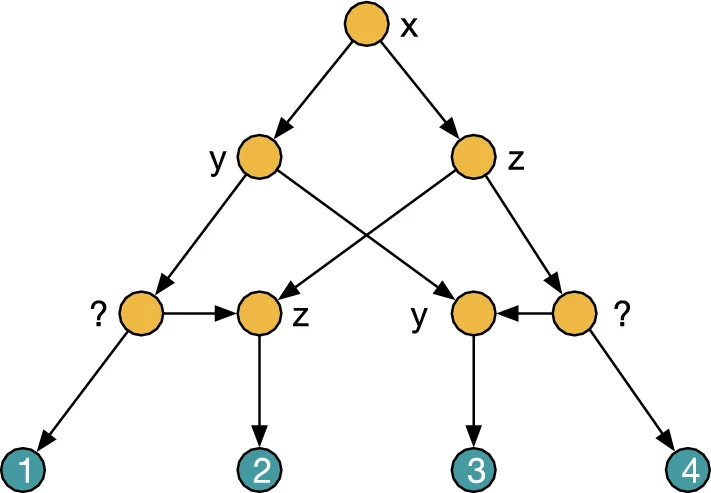 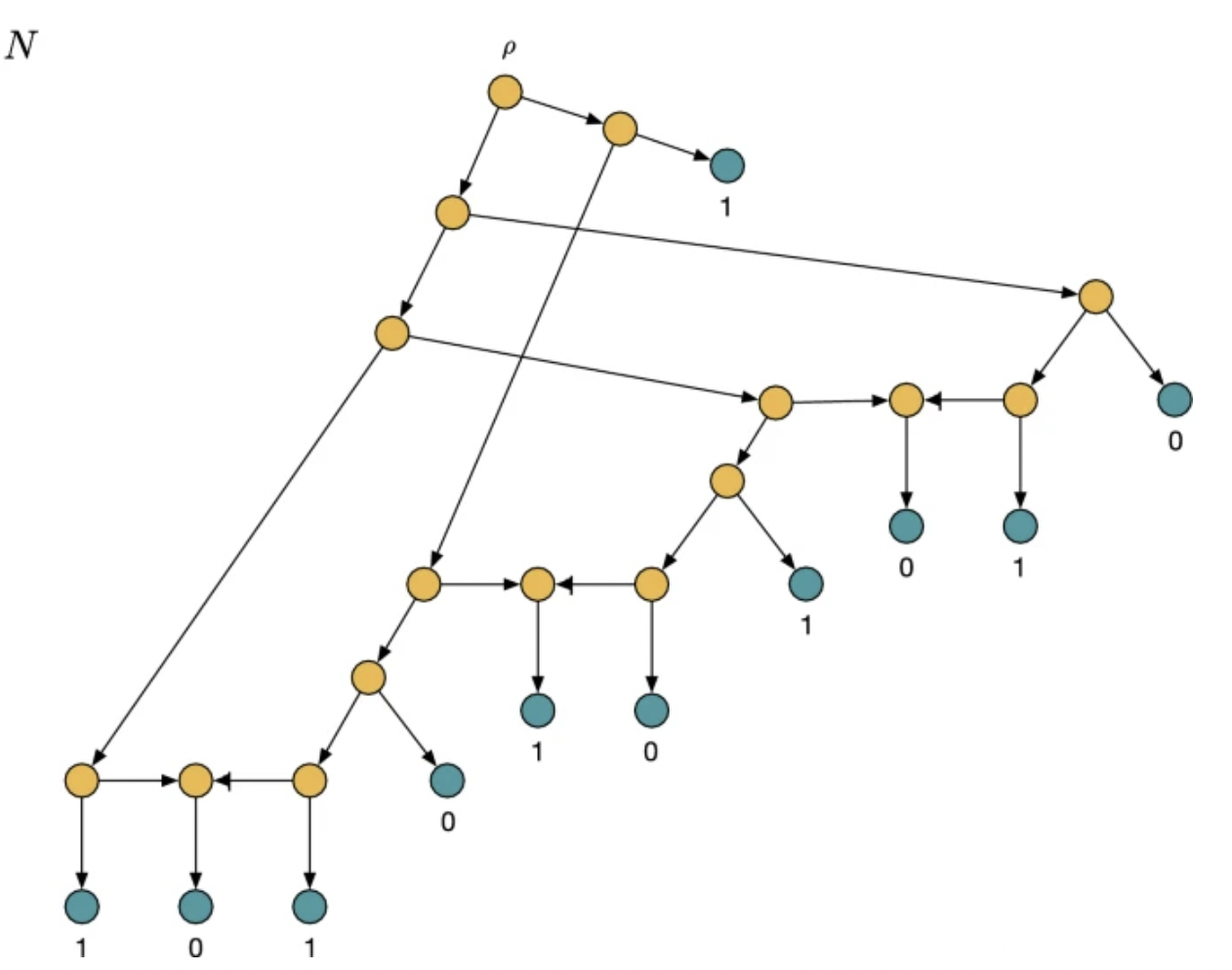 Scoring and ranking of phylogenetic networks [], which are popular models of hybridization and recombination.
To infer anatomical locations of ancestral cells, e.g. MACHINA, MACH2, Metient, and others (Quinn et al. 2021).
CARTA [1] views cellular differentiation map inference as an ancestral reconstruction problem.
8
[Speaker Notes: However, ancestral reconstruction problems also have modern applications. For example, one of the applications we are very interested in comes from tumor phylogenetics. Here, we are provided with the cellular division history of the tumor as well the anatomical locations of the extant cells and we want to infer the anatomical locations of the ancestral cells.]
Ancestral reconstruction problems also have modern applications
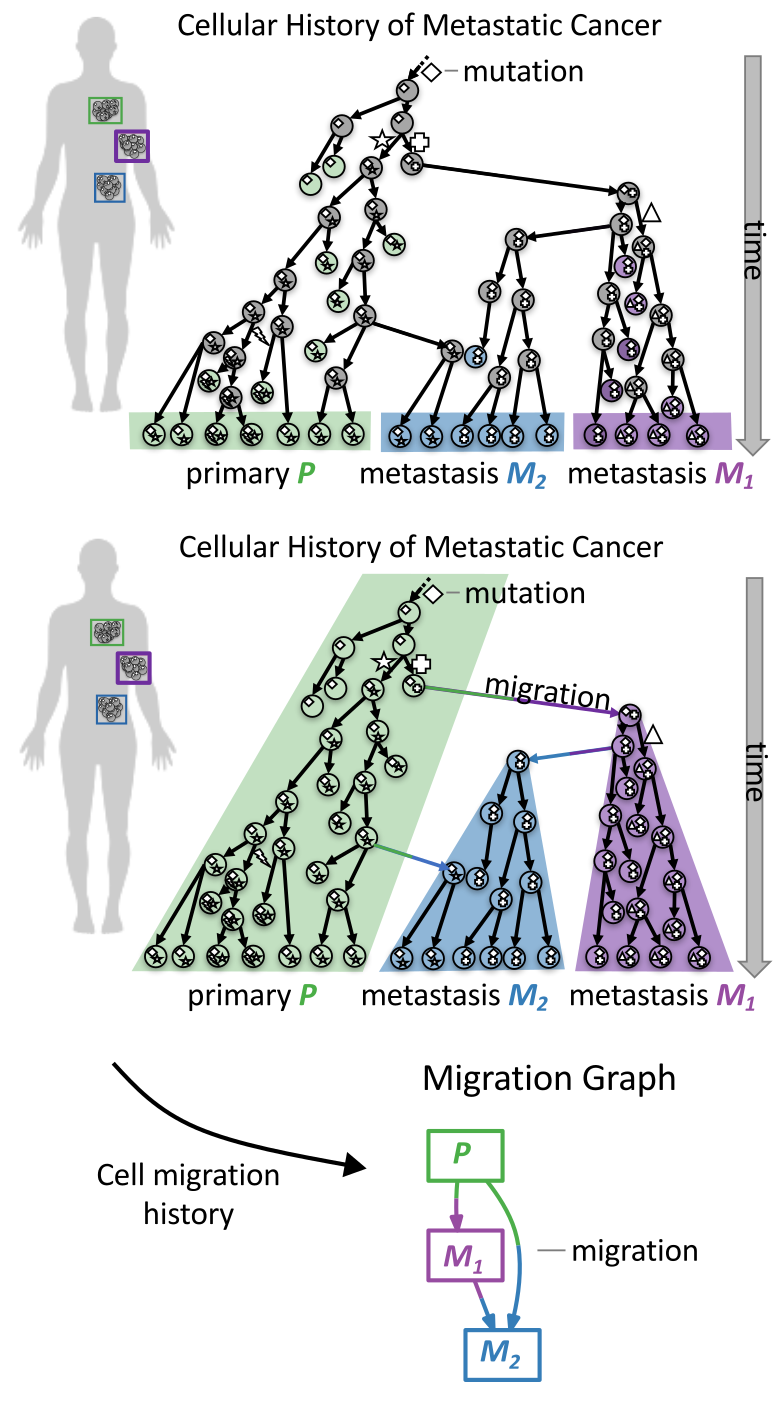 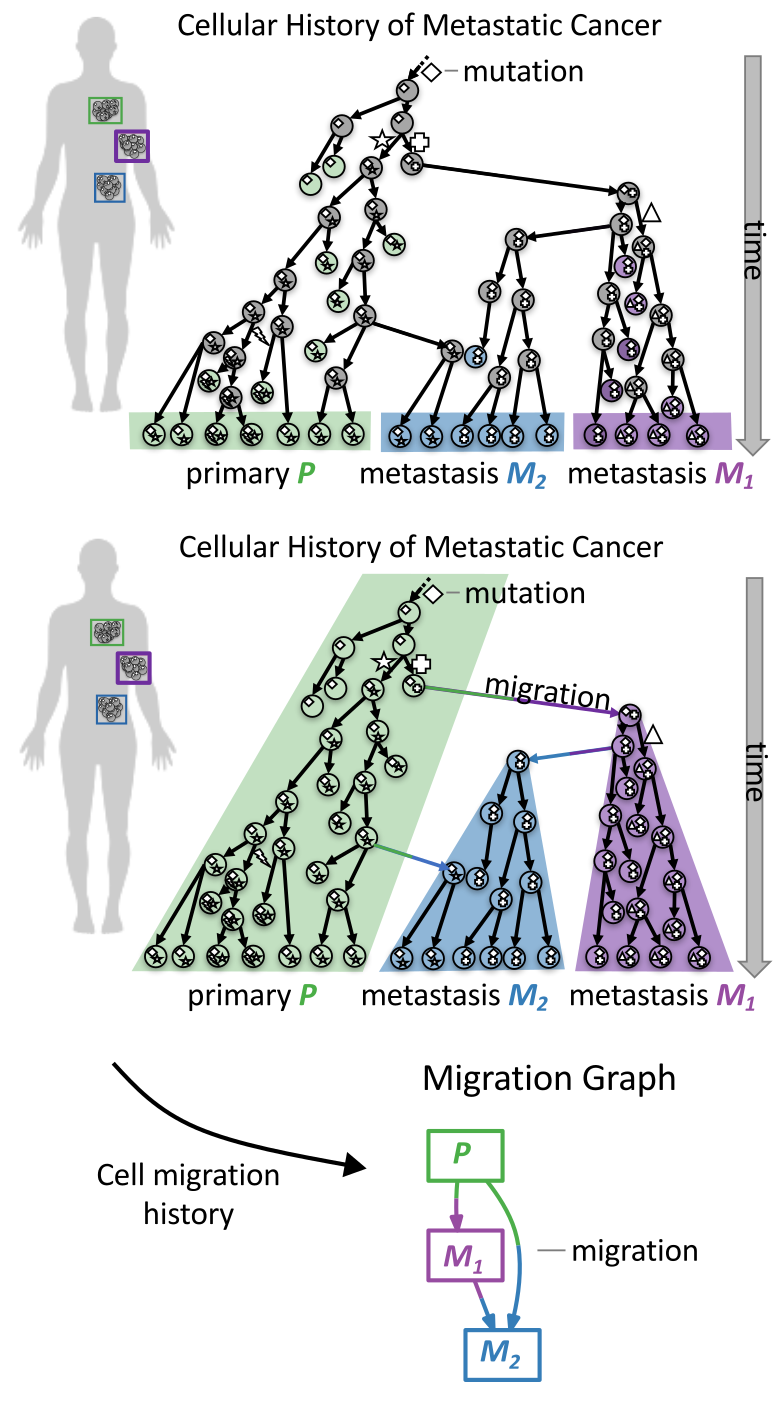 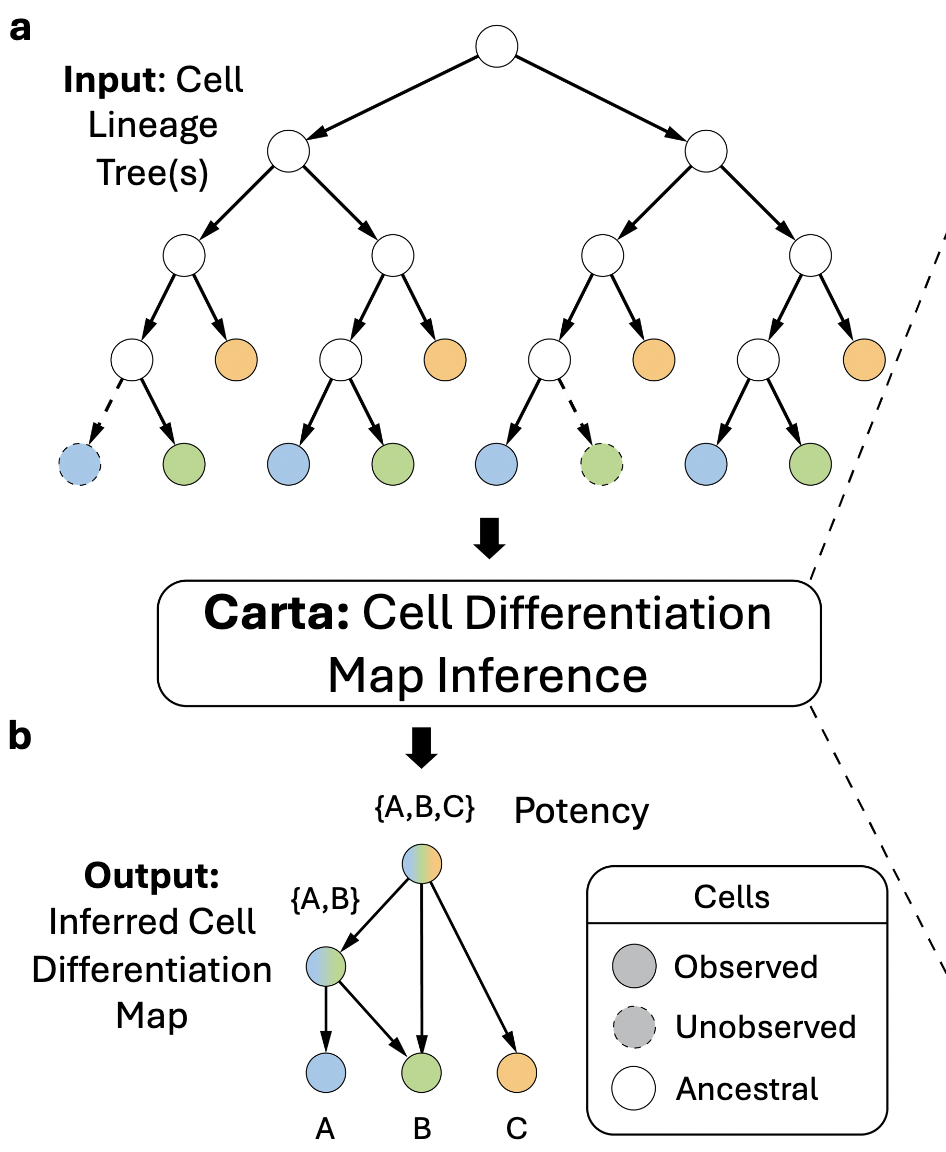 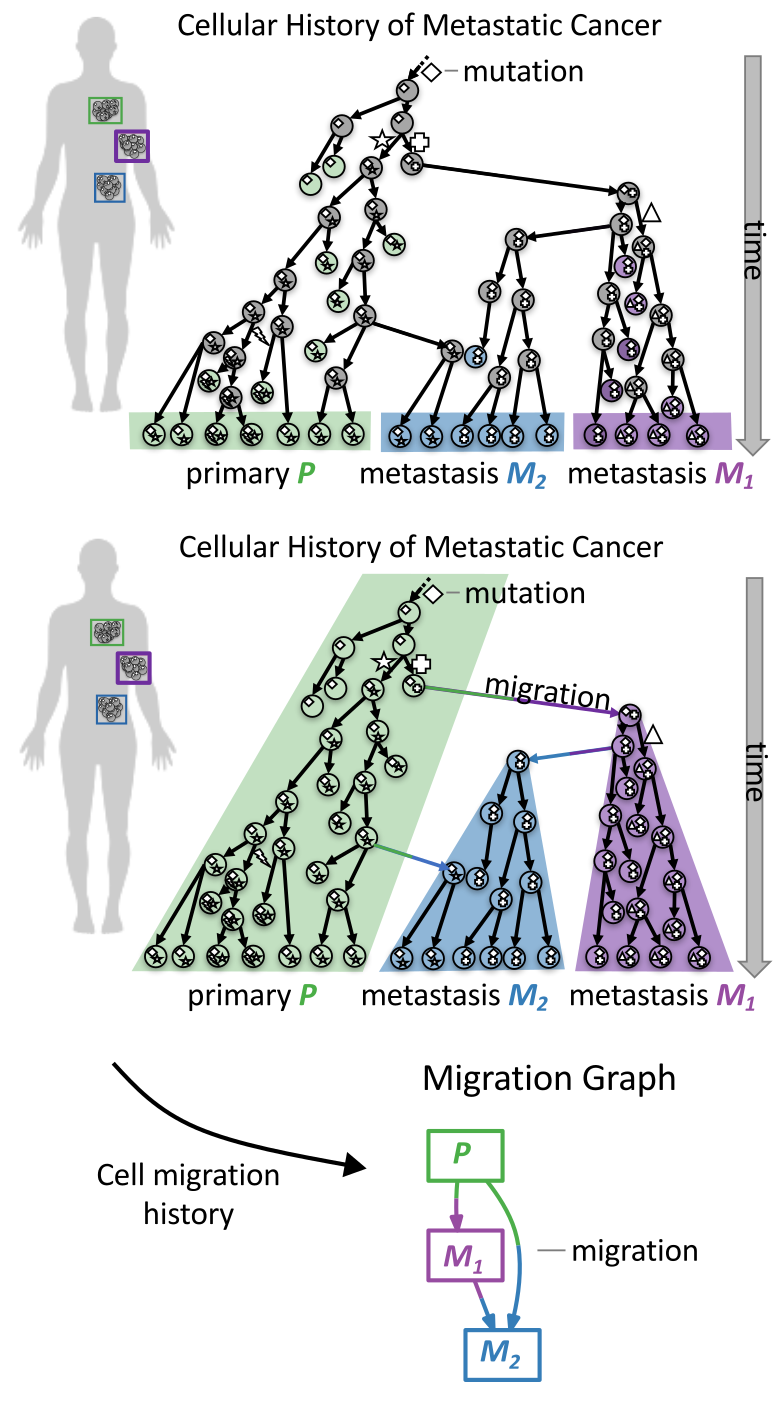 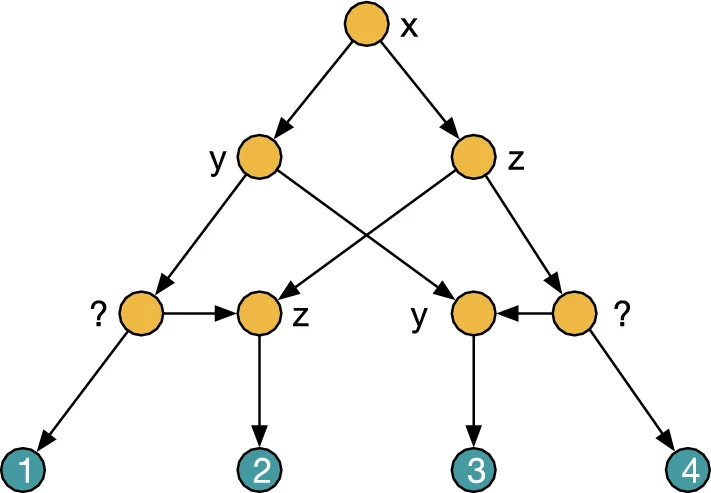 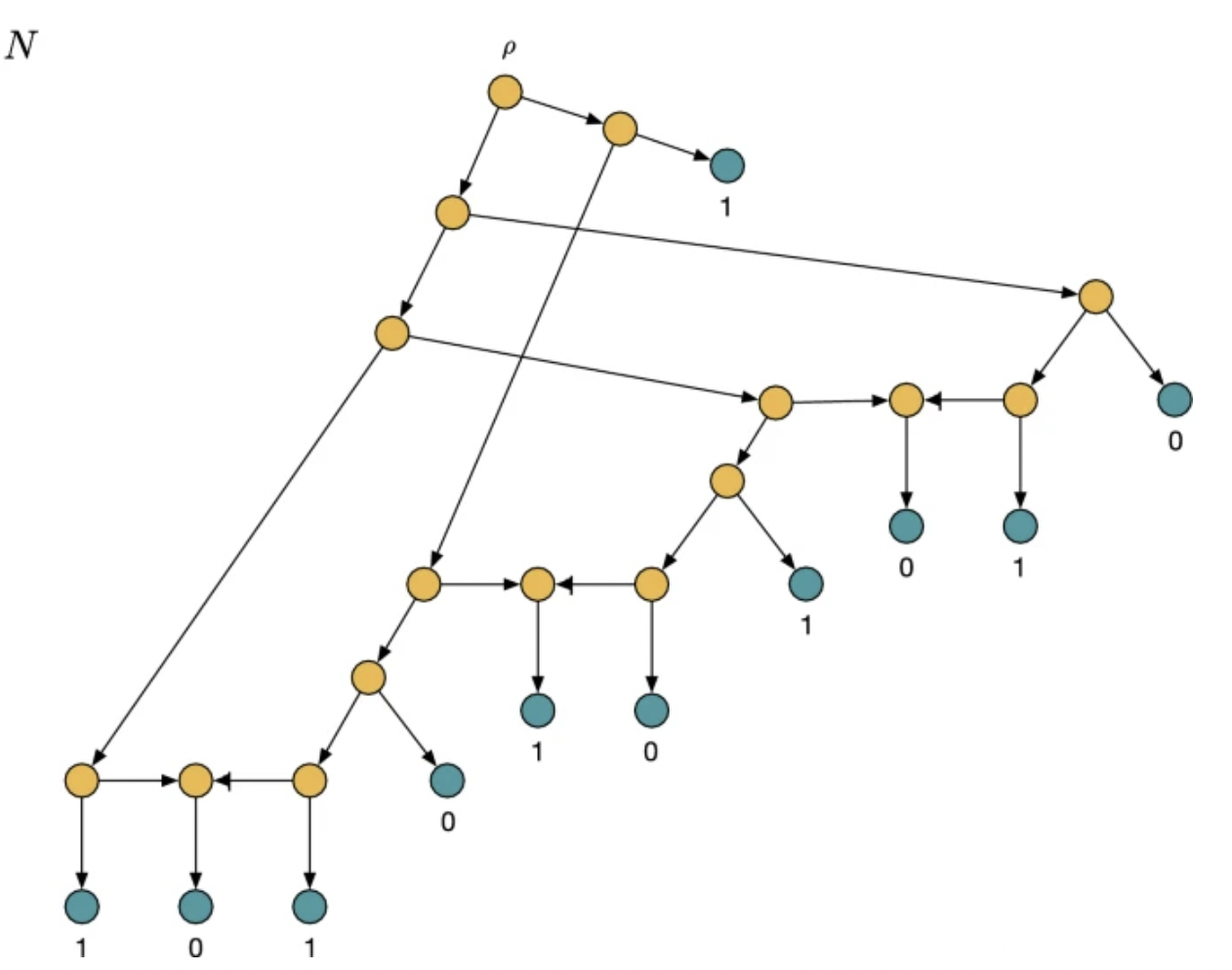 Scoring and ranking of phylogenetic networks [], which are popular models of hybridization and recombination.
To infer anatomical locations of ancestral cells, e.g. MACHINA, MACH2, Metient, and others (Quinn et al. 2021).
CARTA [1] views cellular differentiation map inference as an ancestral reconstruction problem.
9
Ancestral reconstruction problems also have modern applications
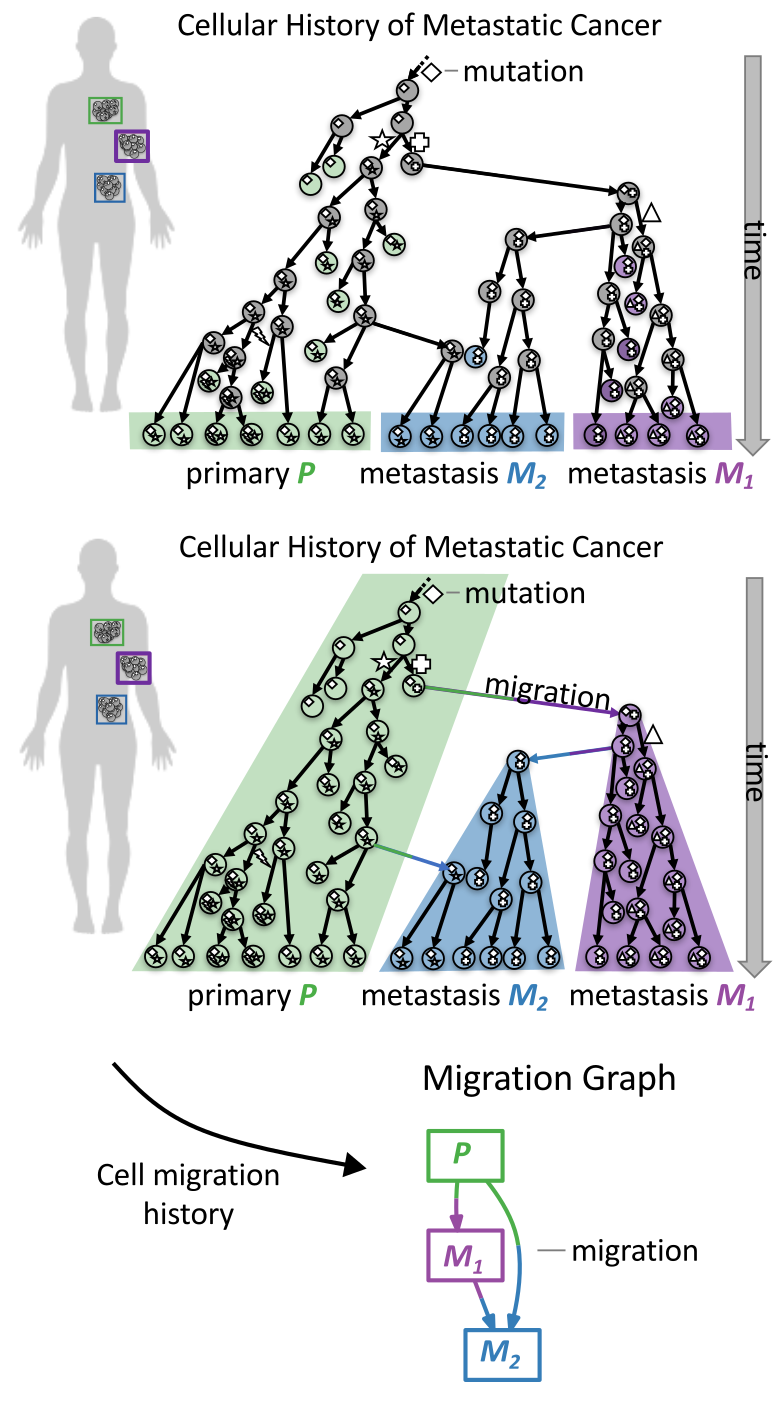 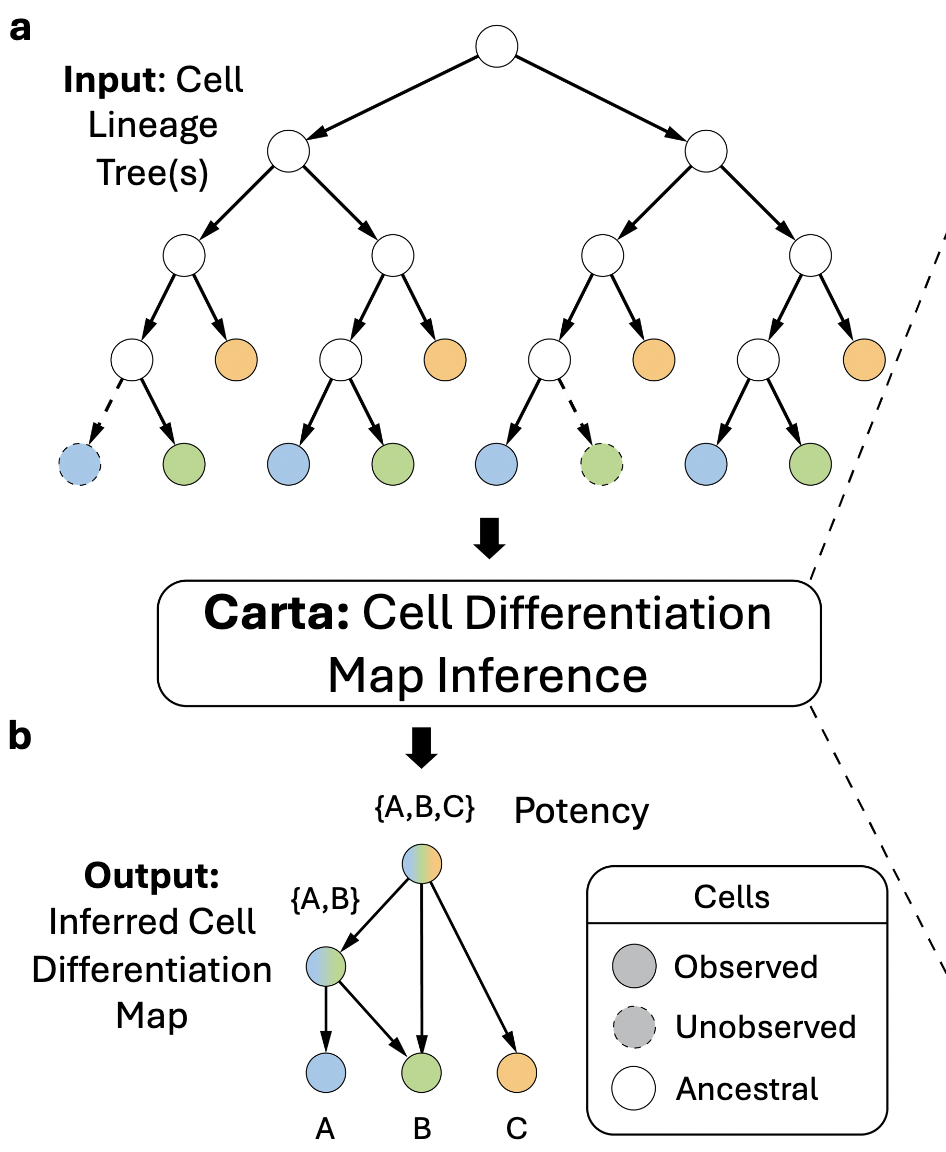 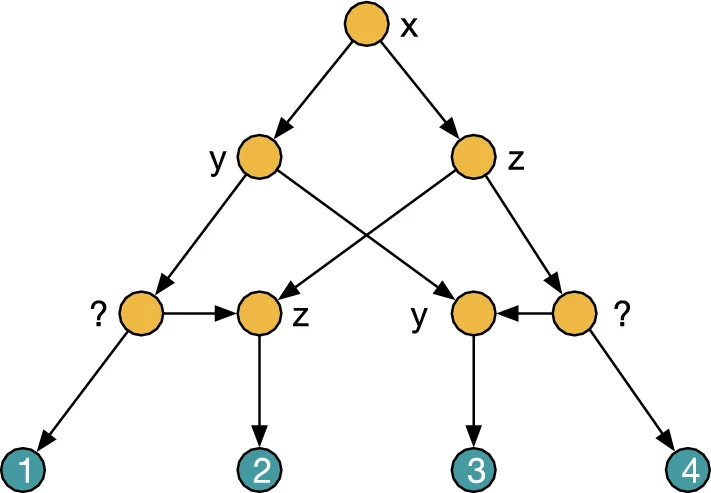 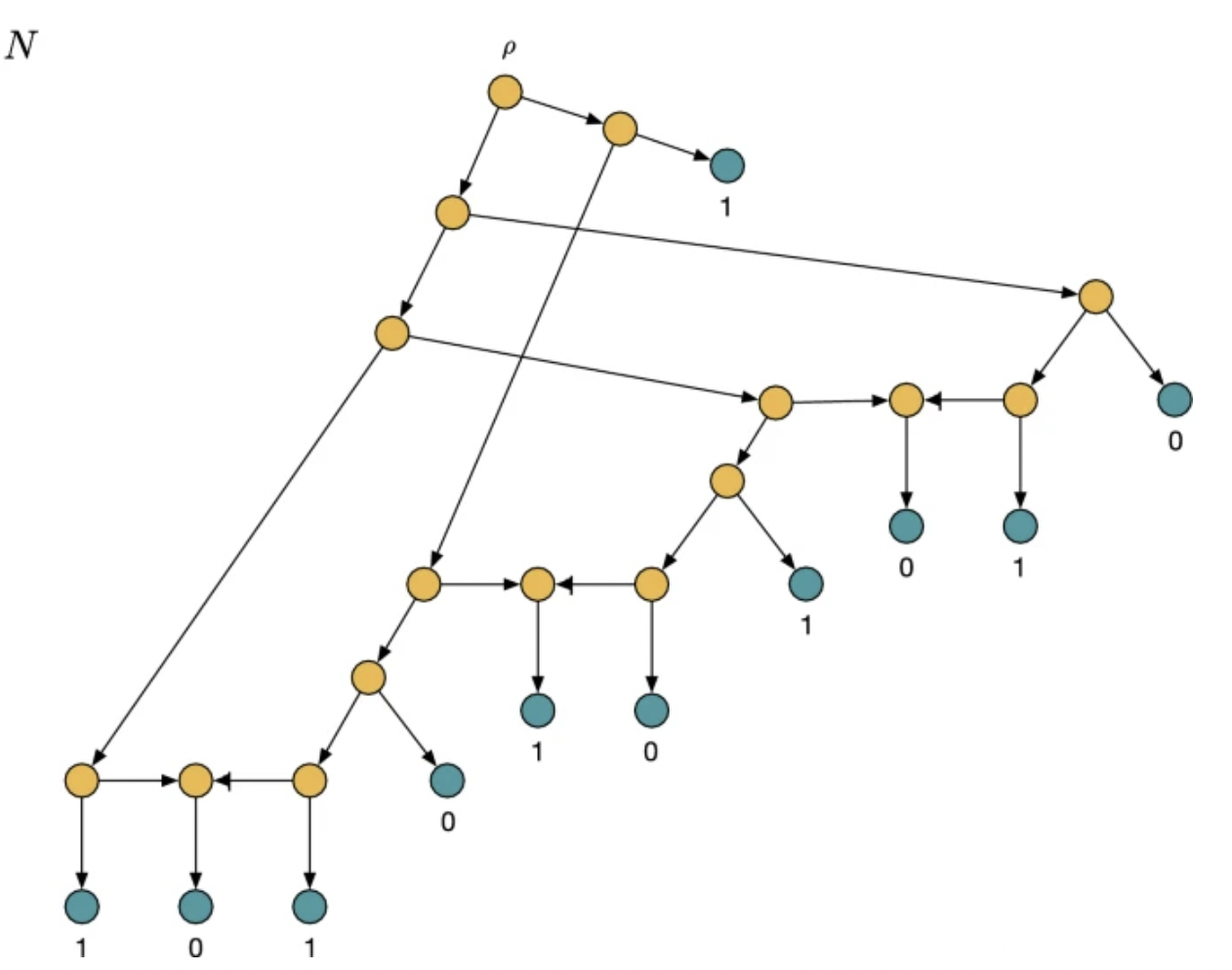 Scoring and ranking of phylogenetic networks [], which are popular models of hybridization and recombination.
To infer anatomical locations of ancestral cells, e.g. MACHINA, MACH2, Metient, and others (Quinn et al. 2021).
CARTA [1] views cellular differentiation map inference as an ancestral reconstruction problem.
10
Ancestral reconstruction problems also have modern applications
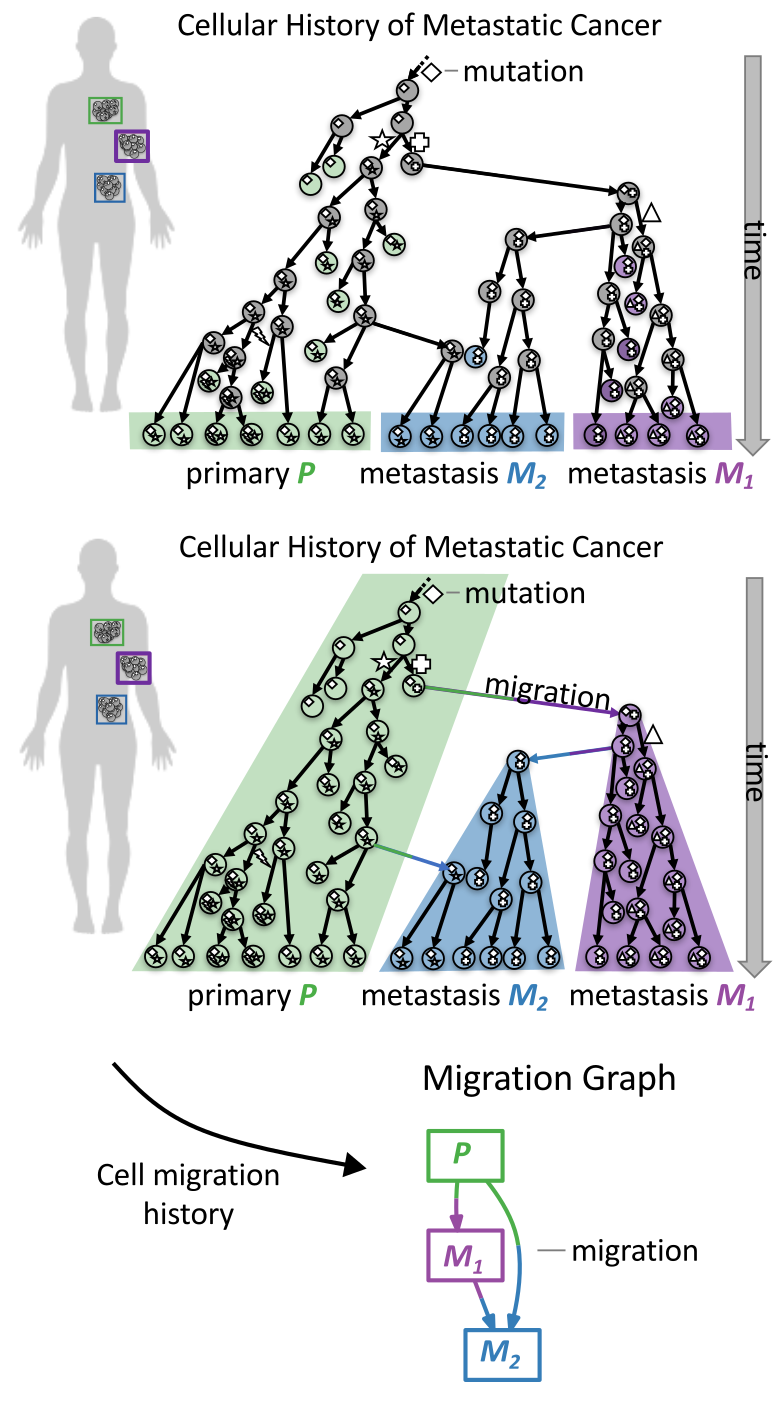 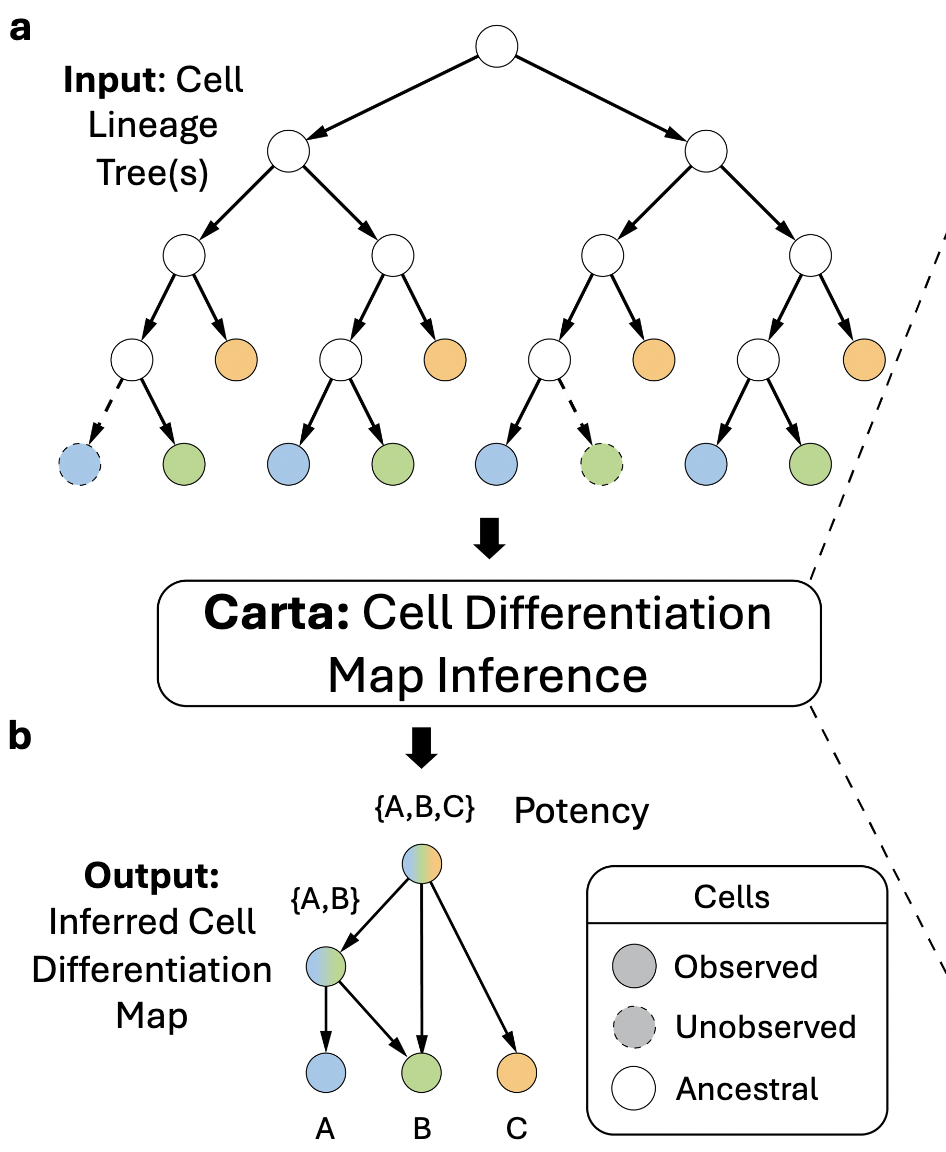 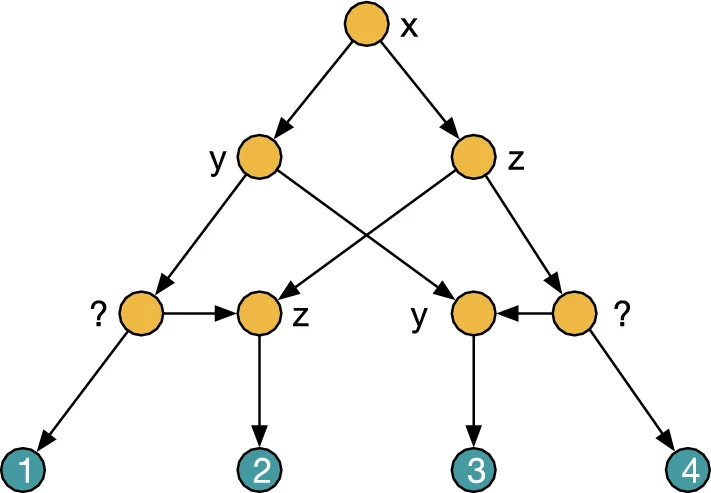 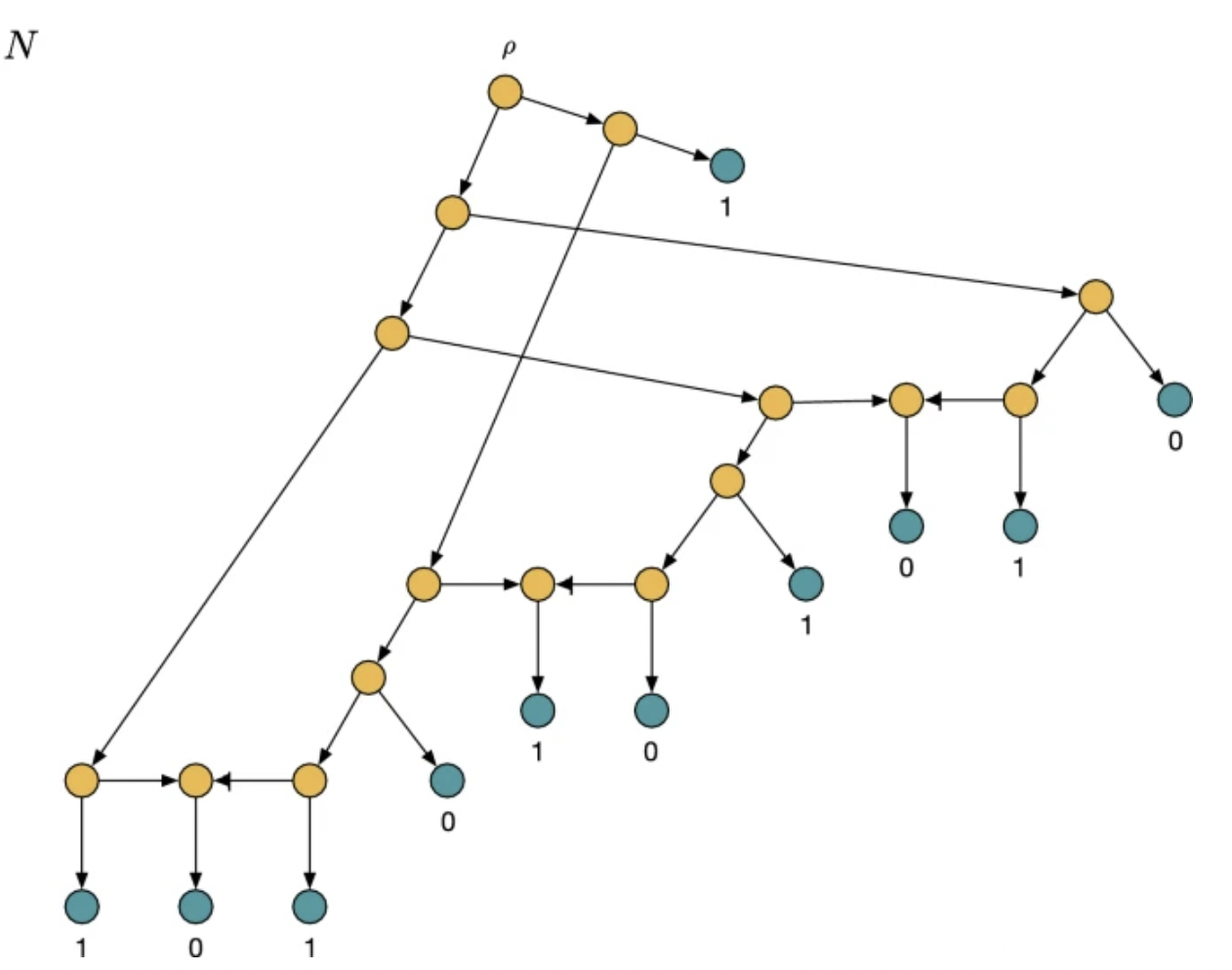 To score and rank phylogenetic networks, which are popular models of hybridization and recombination.
To infer anatomical locations of ancestral cells, e.g. MACHINA, MACH2, Metient, and others (Quinn et al. 2021).
CARTA [1] views cellular differentiation map inference as an ancestral reconstruction problem.
11
Ancestral reconstruction problems also have modern applications
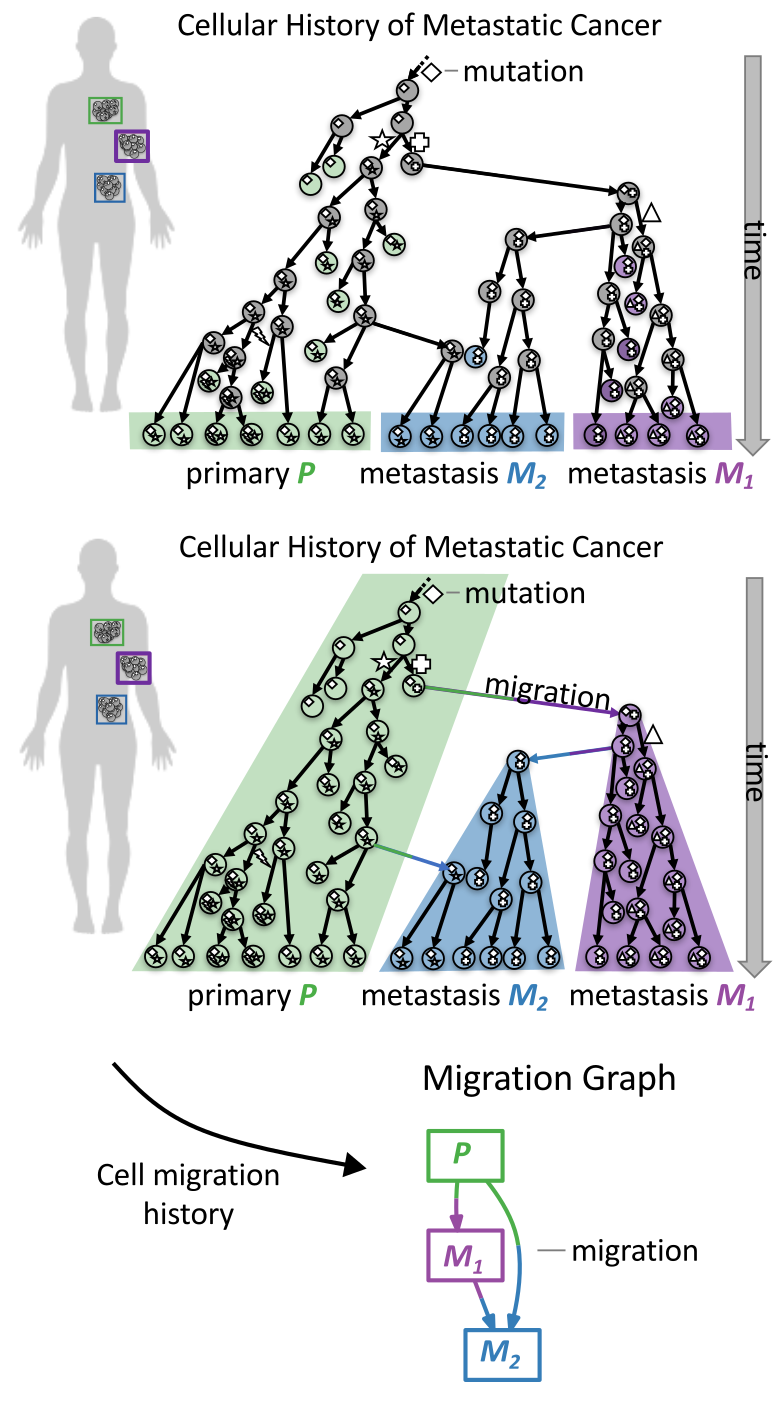 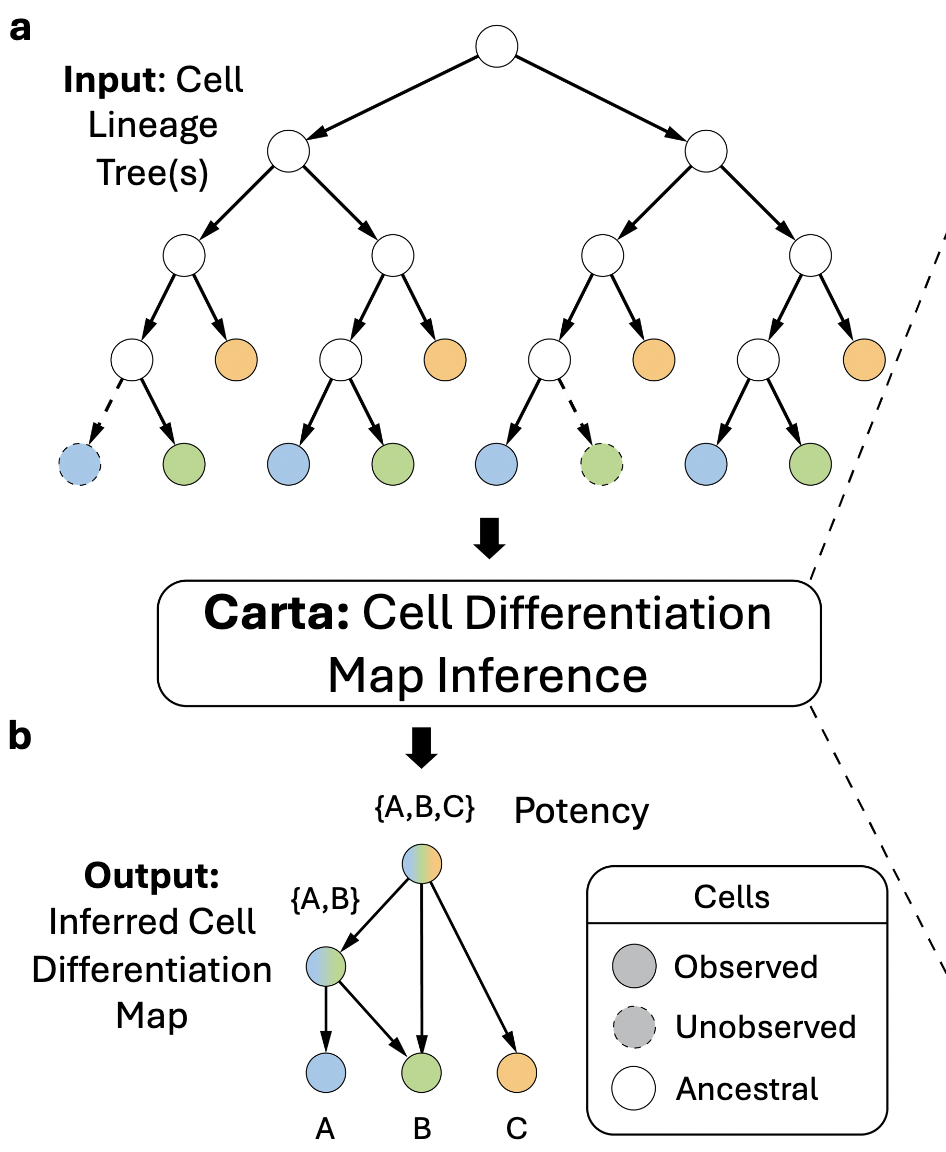 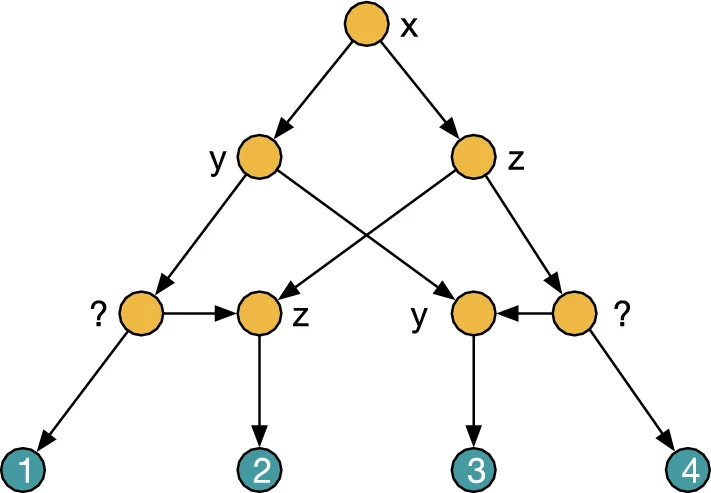 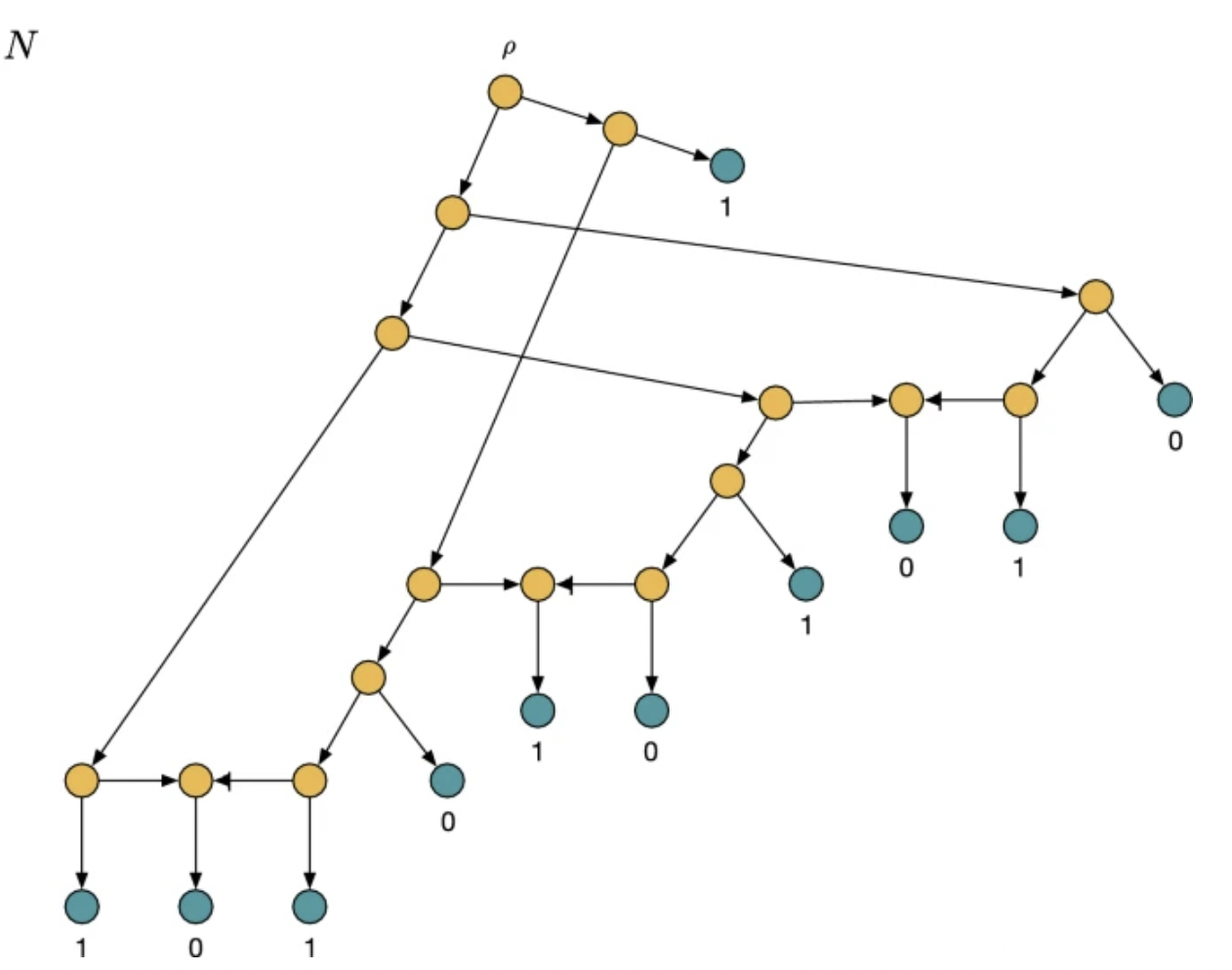 To score and rank phylogenetic networks, which are popular models of hybridization and recombination.
To infer anatomical locations of ancestral cells, e.g. MACHINA, MACH2, Metient, and others (Quinn et al. 2021).
To infer progenitor cell types in developing organisms, e.g. with CARTA.
12
[Speaker Notes: Interestingly, the problem of inferring differentiation trajectories in developing systems has also been viewed as an ancestral reconstruction problem]
Ancestral reconstruction via dynamic programming
Small Parsimony Problem. Given a tree T = (V(T), E(T)), a label set Ω = {1, …, m} and a cost function w, find the ancestral labeling ℓ : V(T) → Ω such that the total transition cost


is minimized.
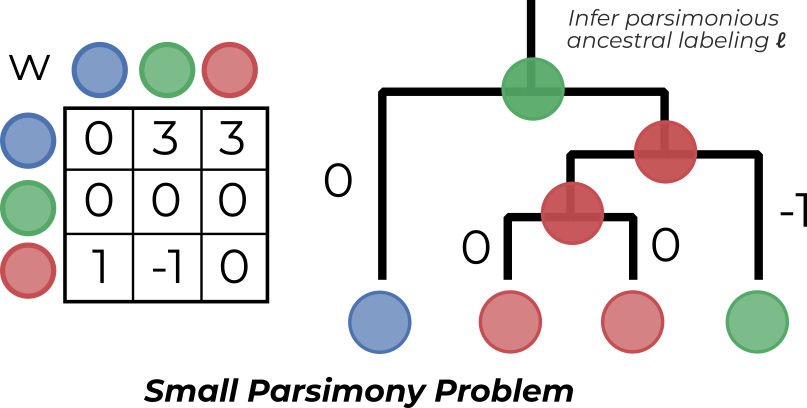 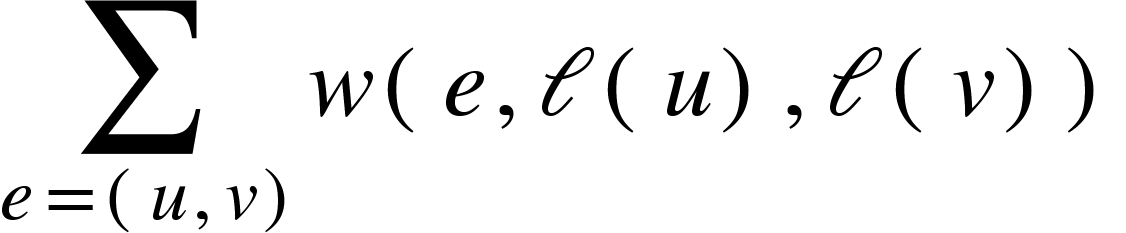 This is solved in O(nm2)* time where n is the number of edges using the Sankoff-Rousseau recurrence:
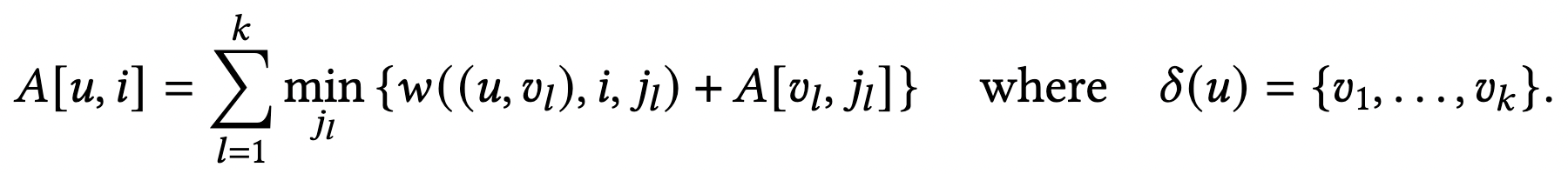 * Optimal when the cost function w is provided as input.
13
[Speaker Notes: Using the Sankoff-Rousseau recurrence, which expresses the optimal solution for the subtree rooted at a node in terms of the optimal solutions for the subtree rooted at the nodes children]
Ancestral reconstruction via dynamic programming
Small Parsimony Problem. Given a tree T = (V(T), E(T)), a label set Ω = {1, …, m} and a cost function w, find the ancestral labeling ℓ : V(T) → Ω such that the total transition cost


is minimized.
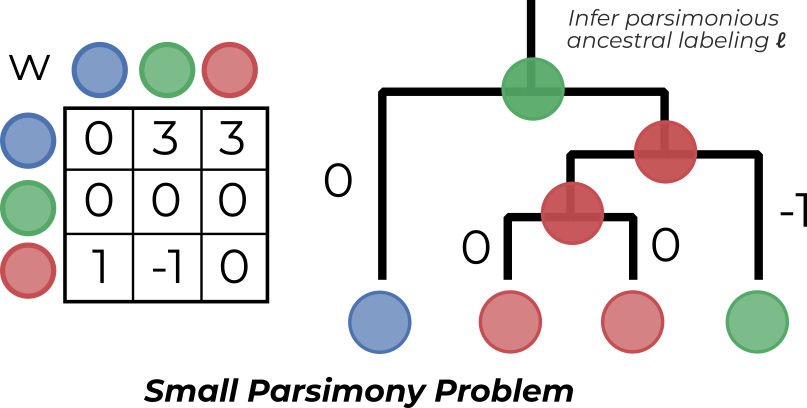 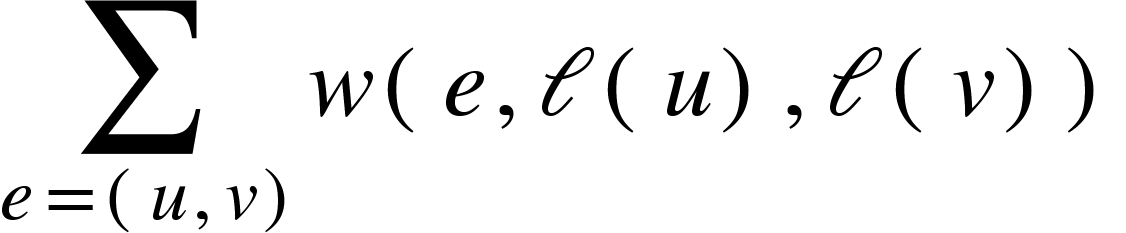 This is solved in O(nm2)* time where n is the number of edges using the Sankoff-Rousseau recurrence:
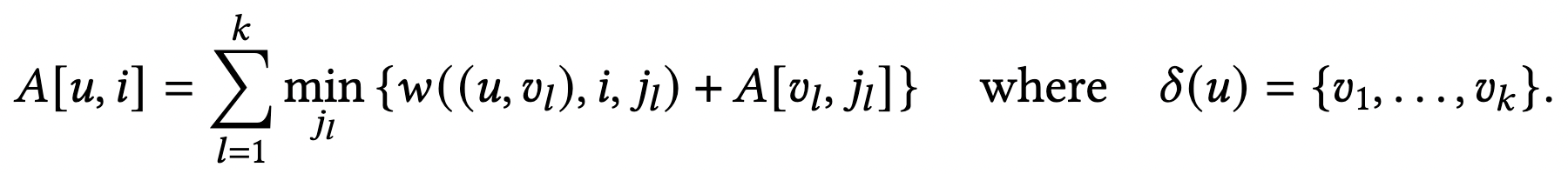 * Optimal runtime when the cost function is provided as input.
14
[Speaker Notes: If you have taken an introductory bioinformatics course, you may seen the solution to this problem before. This is solved with Sankoff’s algorithm, which is a bottom-up dynamic programming algorithm based off the Sankoff-Rousseau recurrence. This algorithm takes O(nm^2) time, where n is the number of edges in the tree and m is the number of labels.]
Dynamic programming algorithms often fail for structured ancestral reconstruction problems
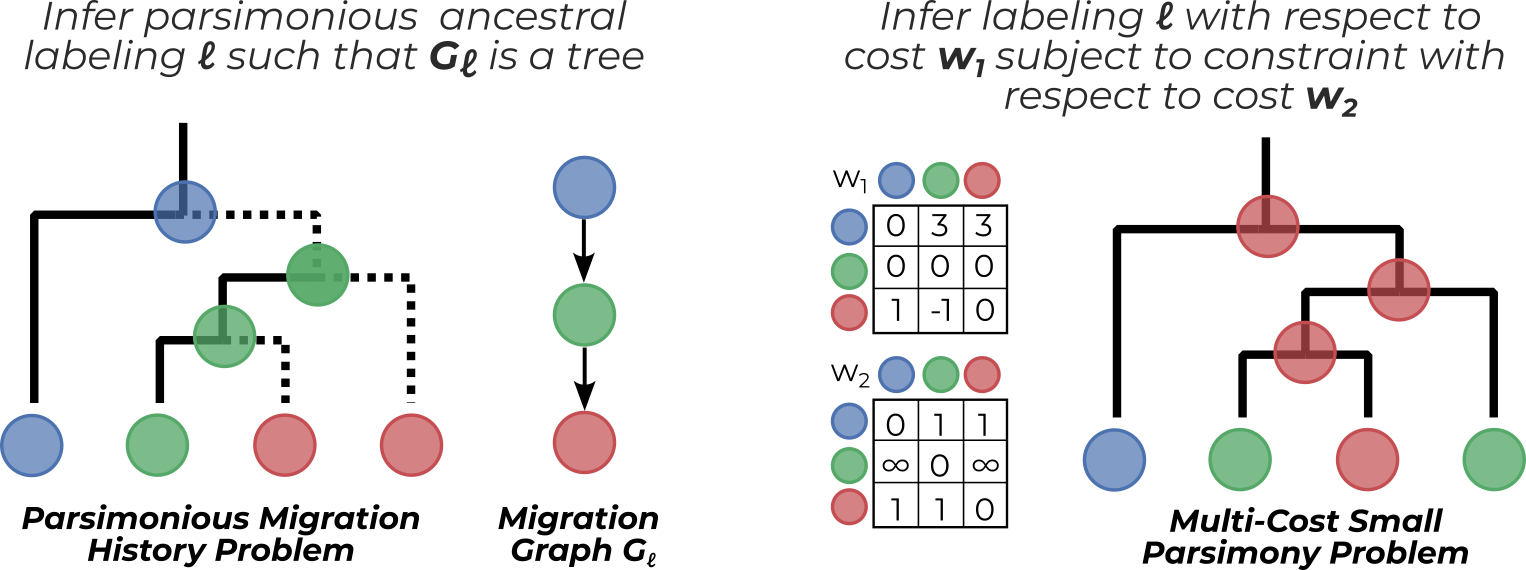 When global constraints are placed on the ancestral labeling, the Sankoff-Rousseau recurrence breaks.
15
[Speaker Notes: Unsurprisingly, as these are NP-hard optimization problems they cannot be solved with a poly-time algorithm]
Dynamic programming algorithms often fail for structured ancestral reconstruction problems
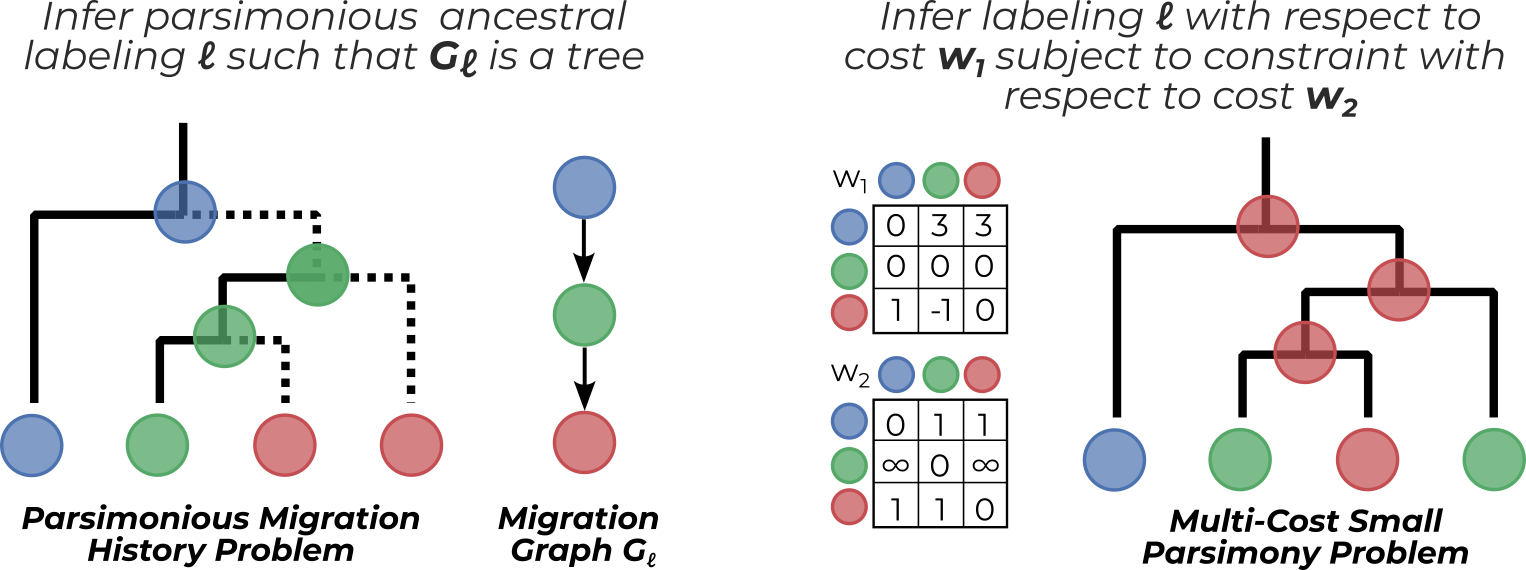 When global constraints are placed on the ancestral labeling, the Sankoff-Rousseau recurrence breaks.
16
[Speaker Notes: Unsurprisingly, as these are NP-hard optimization problems they cannot be solved with a poly-time algorithm]
Dynamic programming algorithms often fail for structured ancestral reconstruction problems
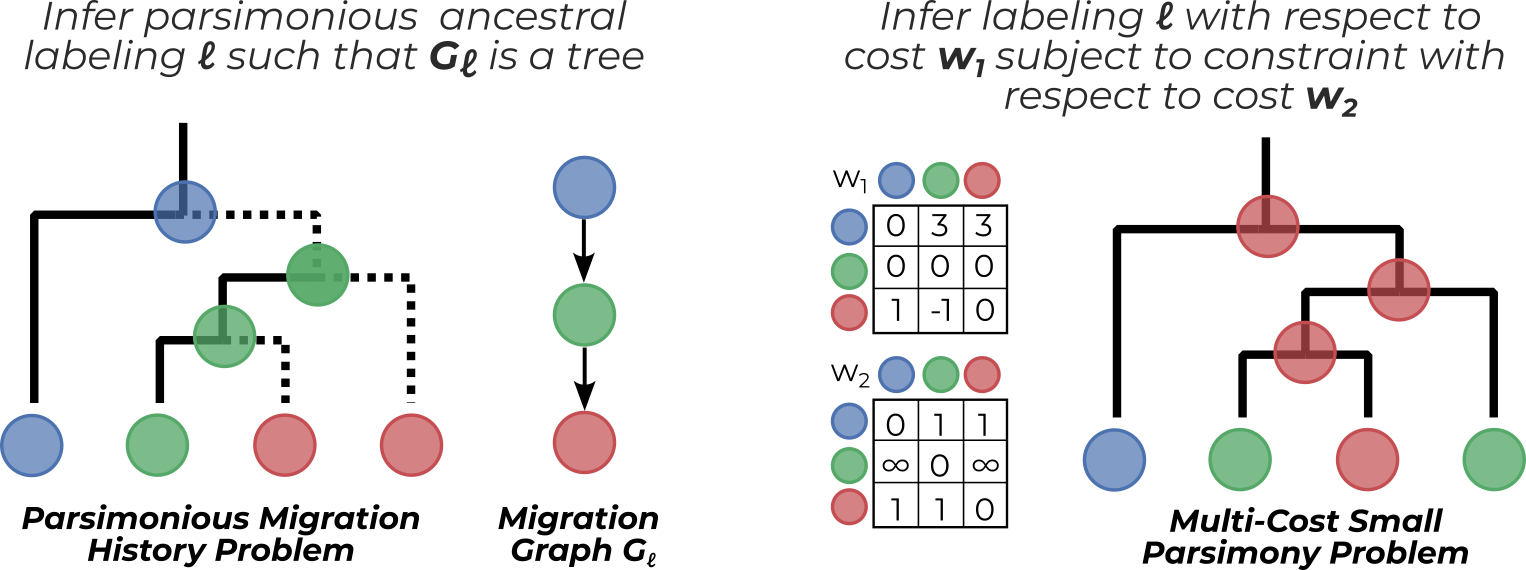 When global constraints are placed on the ancestral labeling, the Sankoff-Rousseau recurrence breaks.
17
[Speaker Notes: Unsurprisingly, as these are NP-hard optimization problems they cannot be solved with a poly-time algorithm]
A linear programming approach to ancestral reconstruction
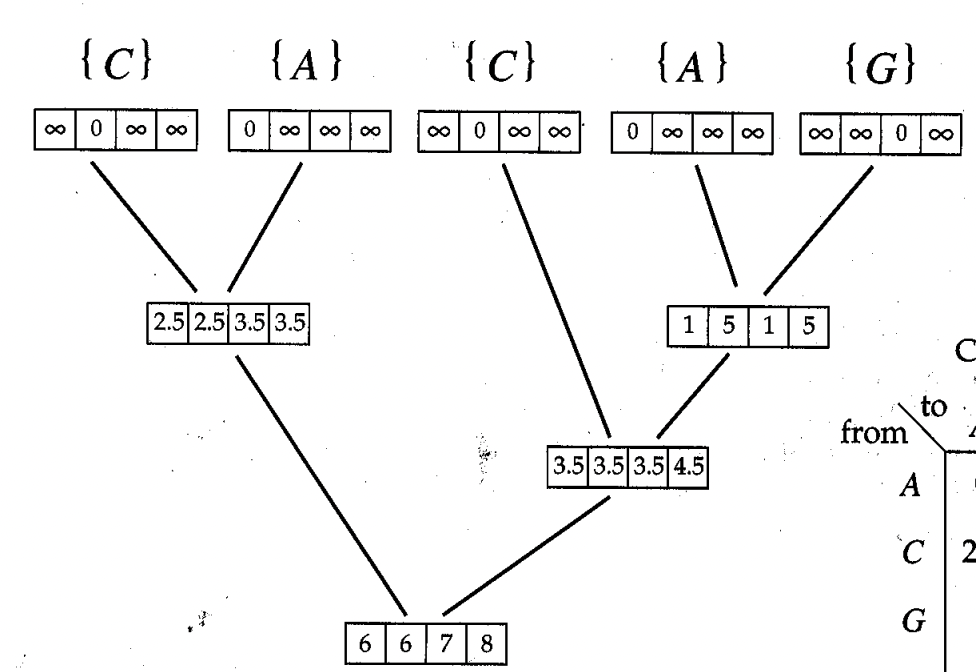 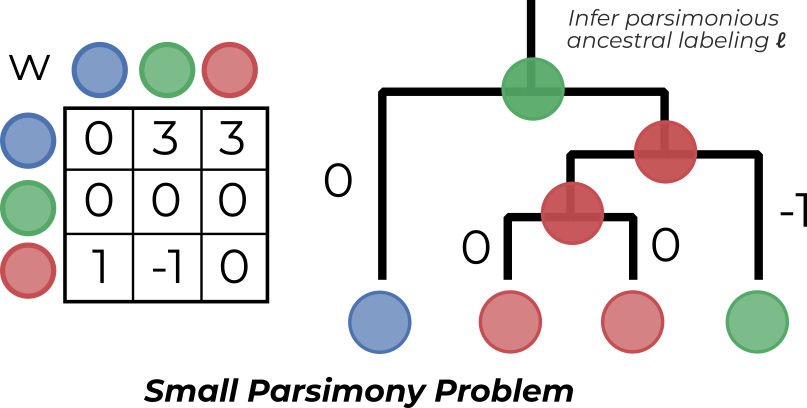 Dynamic programming
18
A linear programming approach to ancestral reconstruction
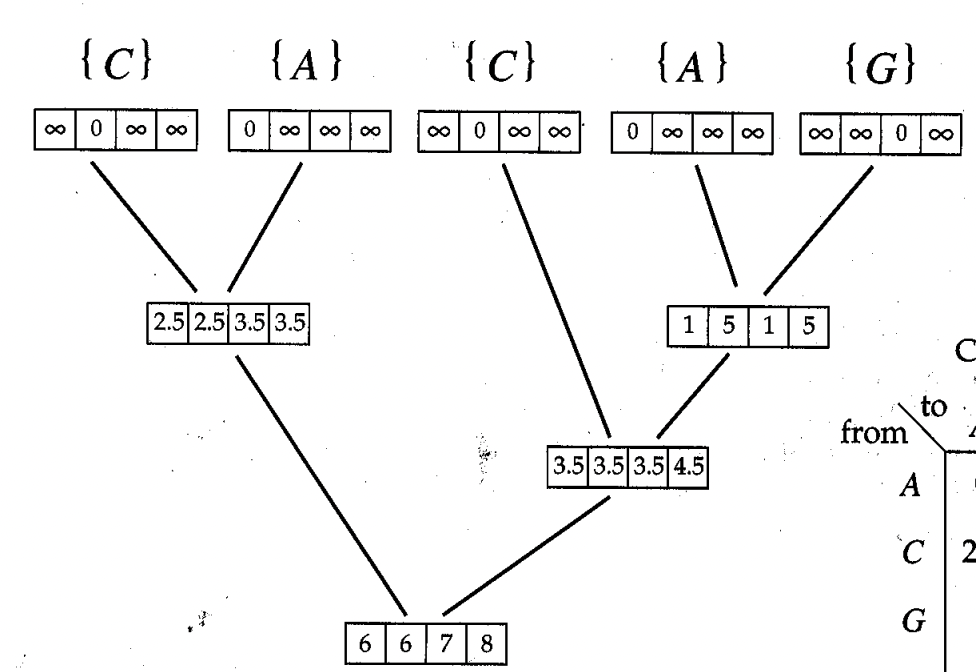 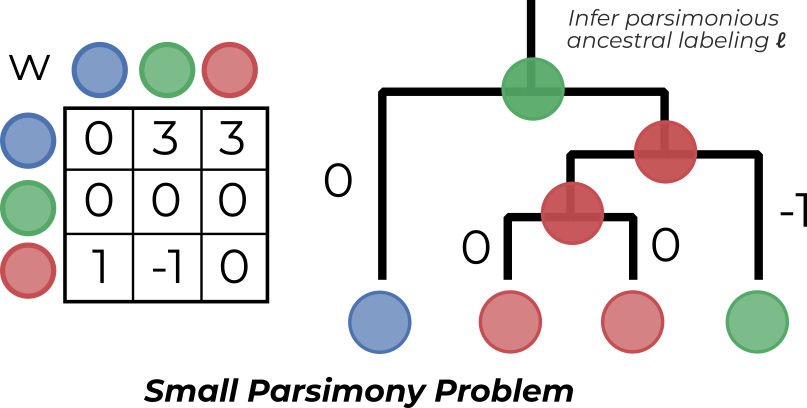 Dynamic programming
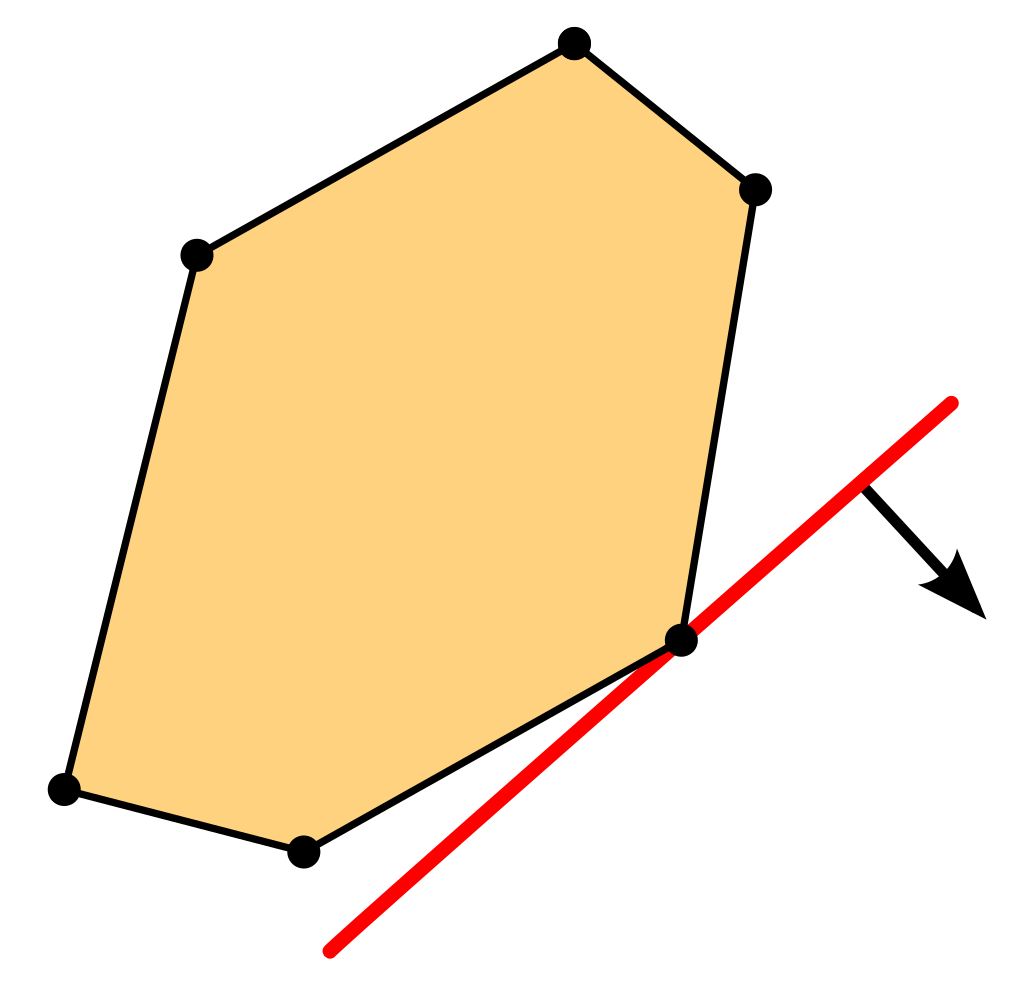 Linear programming
Goal: Design a linear programming formulation of the small parsimony problem which extends to structured reconstruction settings.
Extends to structured problems using additional constraints and variables
Follows approaches in theoretical computer science: e.g. state-of-the-art algorithms for maximum flow and spanning tree problems use linear programming
19
A linear programming approach to ancestral reconstruction
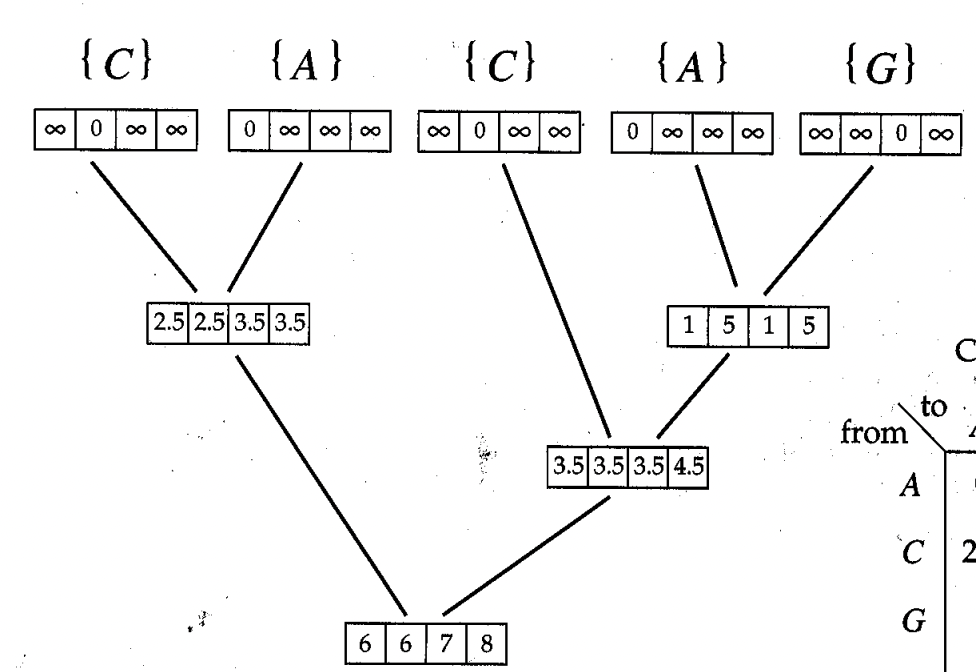 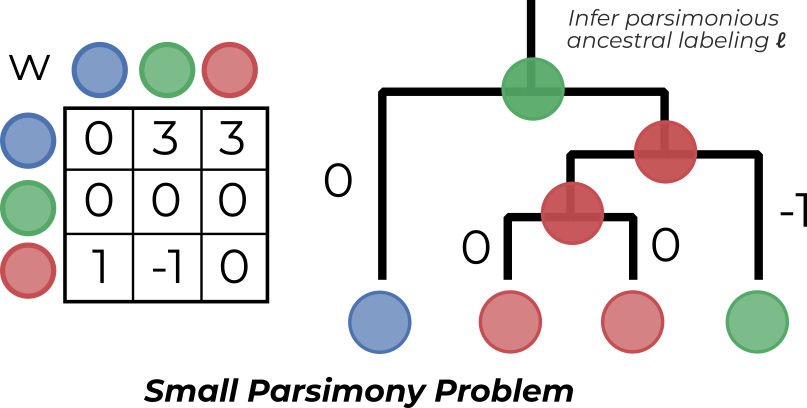 Dynamic programming
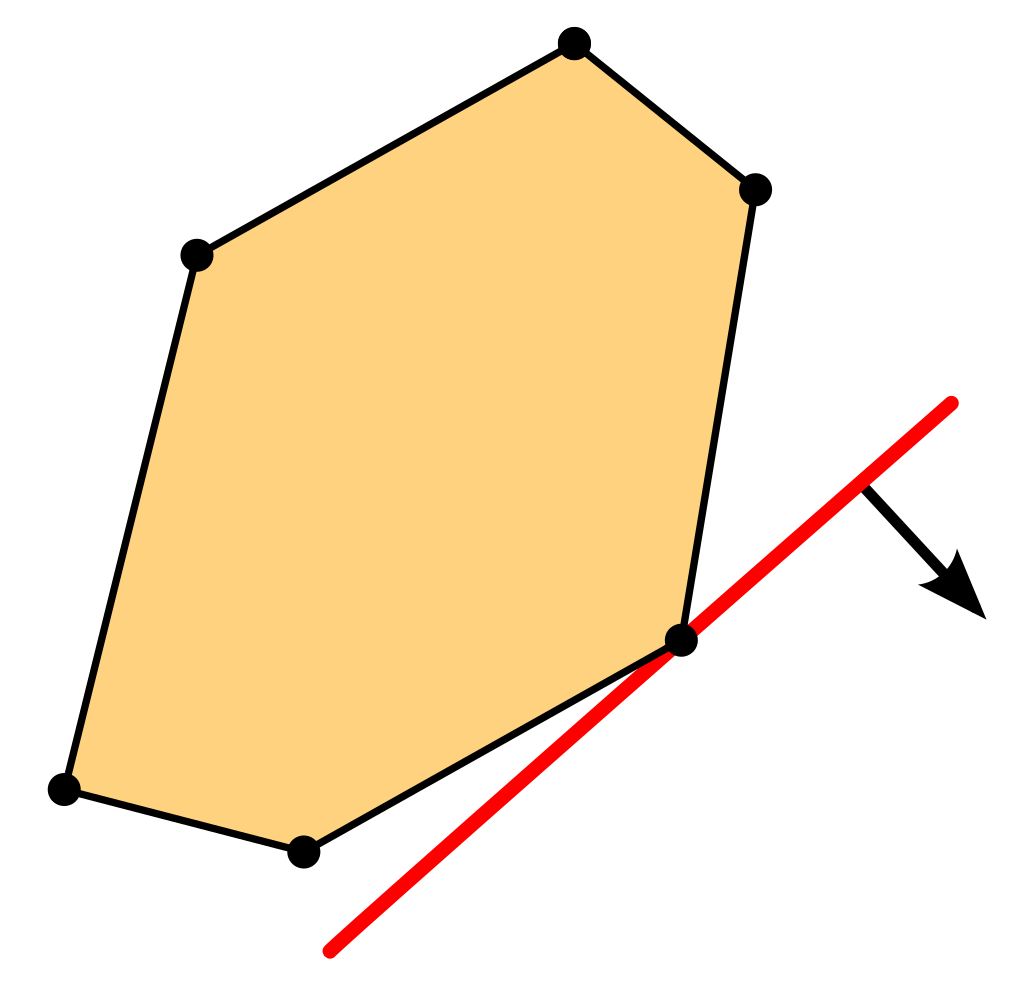 Linear programming
Goal: Design a linear programming formulation of the small parsimony problem which extends to structured reconstruction settings.
Extends to structured problems using additional constraints and variables
Follows approaches in theoretical computer science: e.g. state-of-the-art algorithms for maximum flow and spanning tree problems use linear programming
20
A linear program for the small parsimony problem
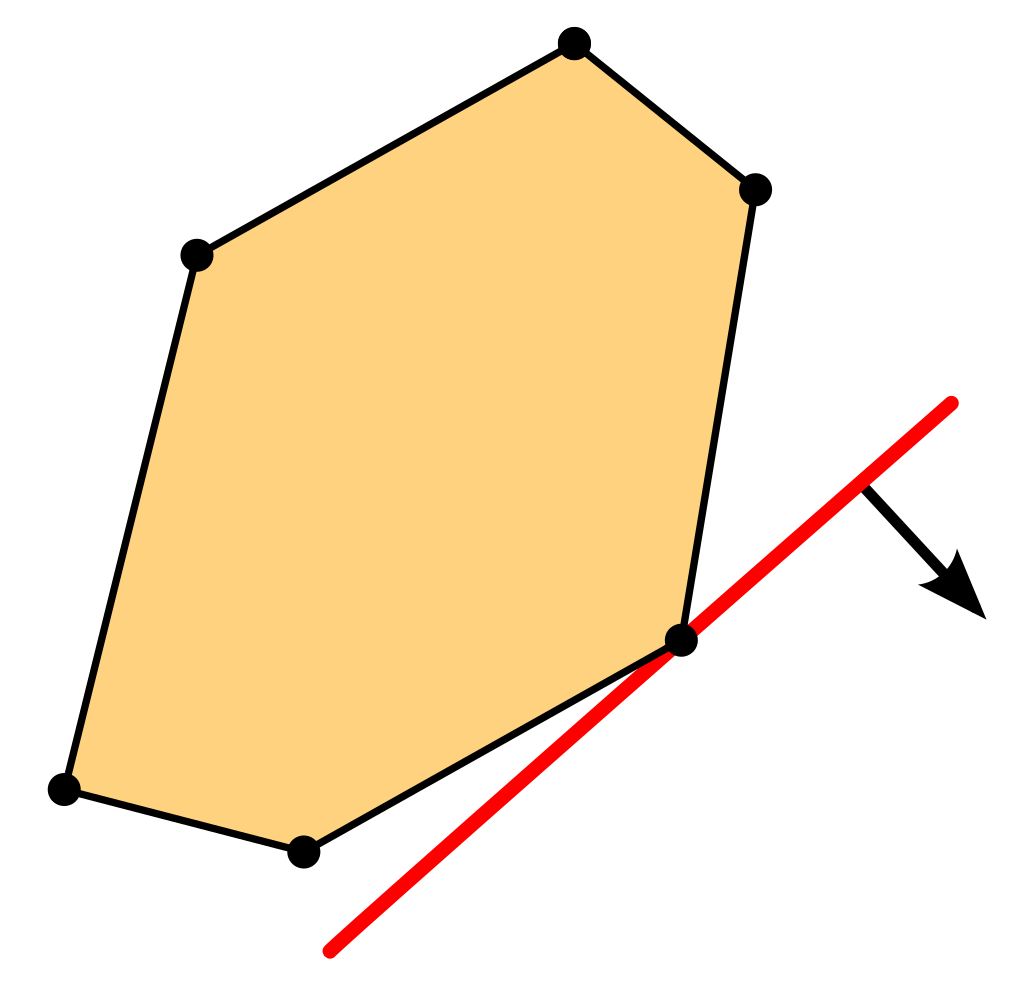 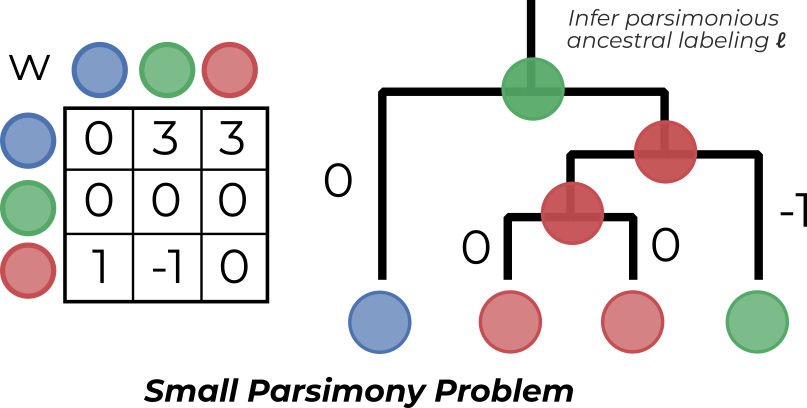 Theorem. Polynomial sized linear programming formulation
Theorem (Informal). The small parsimony problem is solved with a linear program containing O(nm2) variables and constraints.
Key Technical Ideas:
Introduce the tree labeling polytope whose vertices χ(ℓ) are in one-to-one correspondence with the tree labelings ℓ.
Use a primal-dual packing argument to show that the tree labeling polytope has a polynomial-sized description
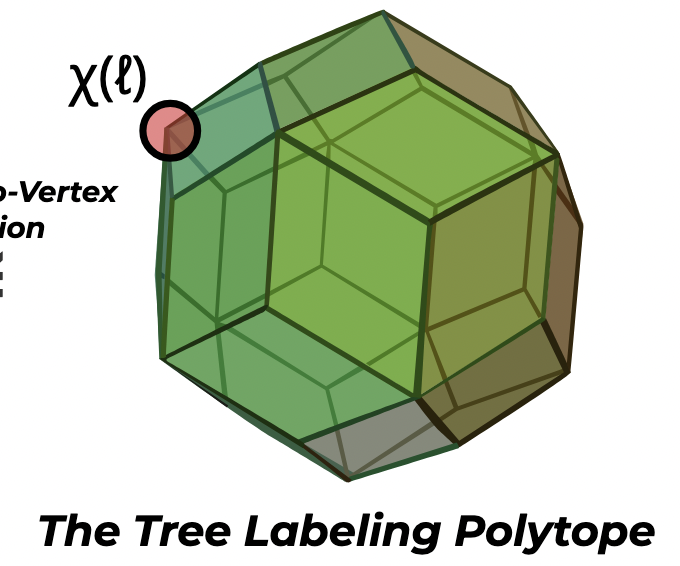 21
A linear program for the small parsimony problem
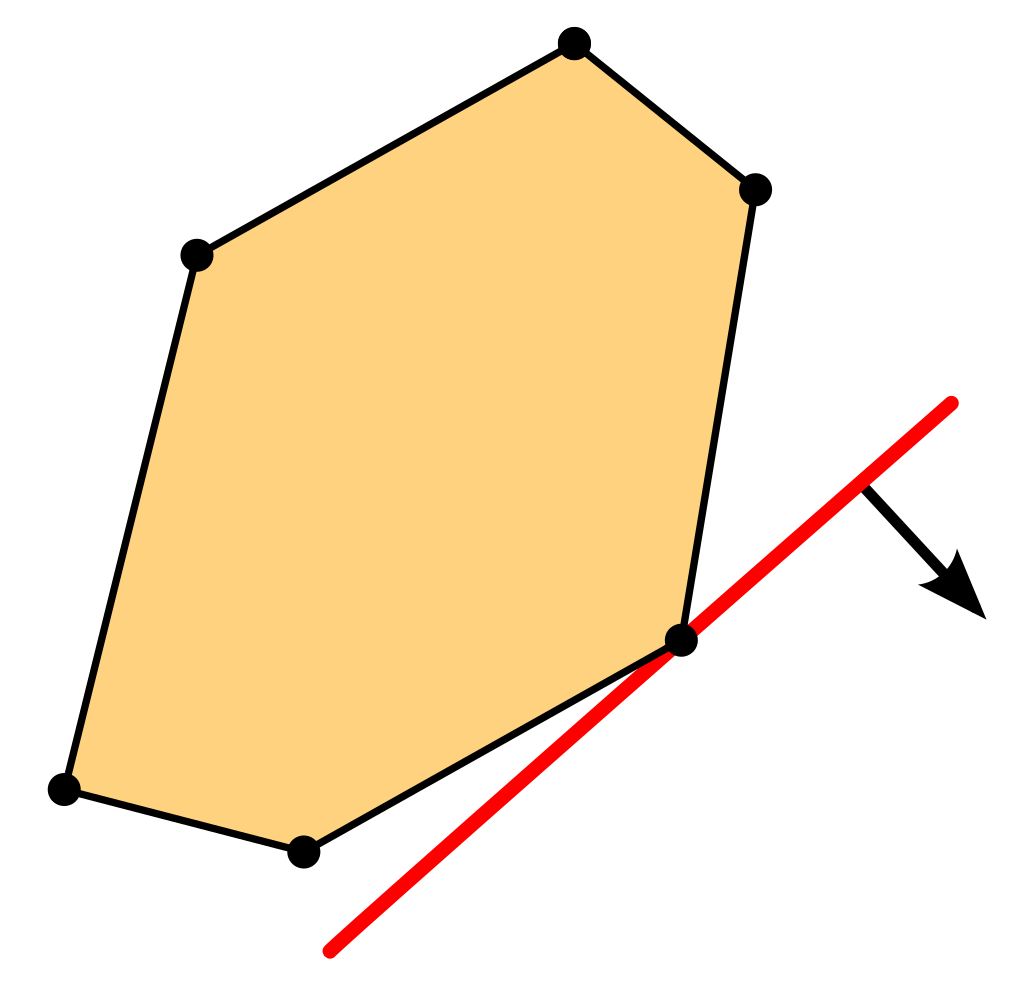 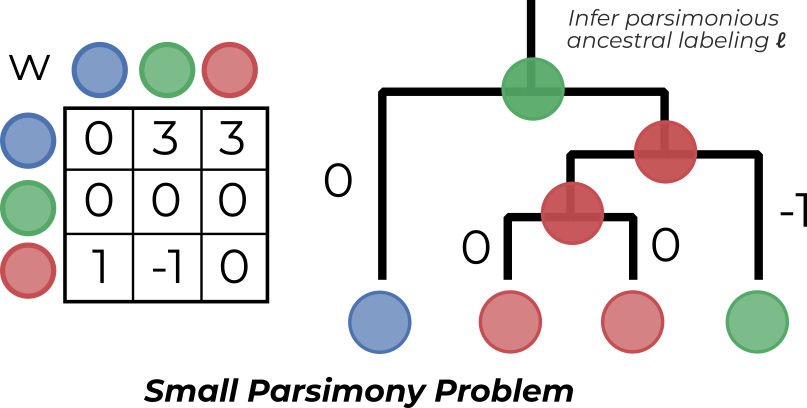 Theorem. Polynomial sized linear programming formulation
Theorem (Informal). The small parsimony problem is solved with a linear program containing O(nm2) variables and constraints.
Key Technical Ideas:
Introduce the tree labeling polytope whose vertices χ(ℓ) are in one-to-one correspondence with the tree labelings ℓ.
Use a primal-dual packing argument to show that the tree labeling polytope has a polynomial-sized description
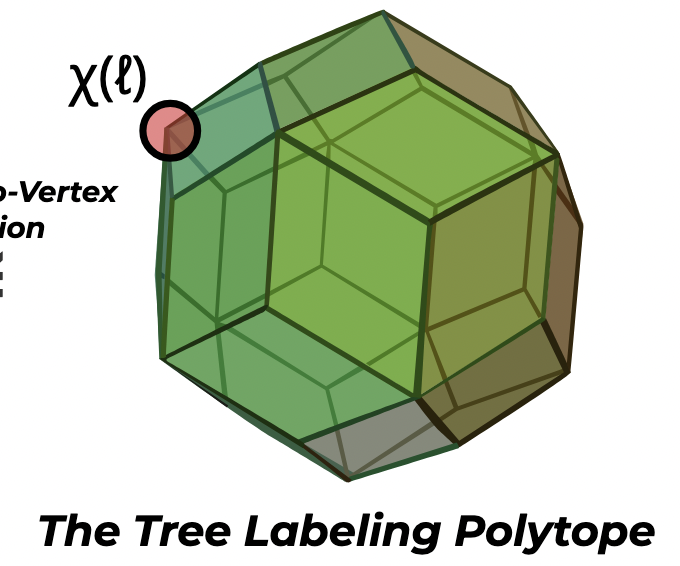 22
Algorithms for structured ancestral reconstruction problems using the tree labeling polytope
Algorithm for parsimonious migration history problem which scales to large lineage trees out of reach of current approaches.
Algorithm for softwired small parsimony problem on phylogenetic networks which outperforms existing approaches.
Algorithm for convex recoloring problem on trees by drawing connections to the multi-cost small parsimony problem.
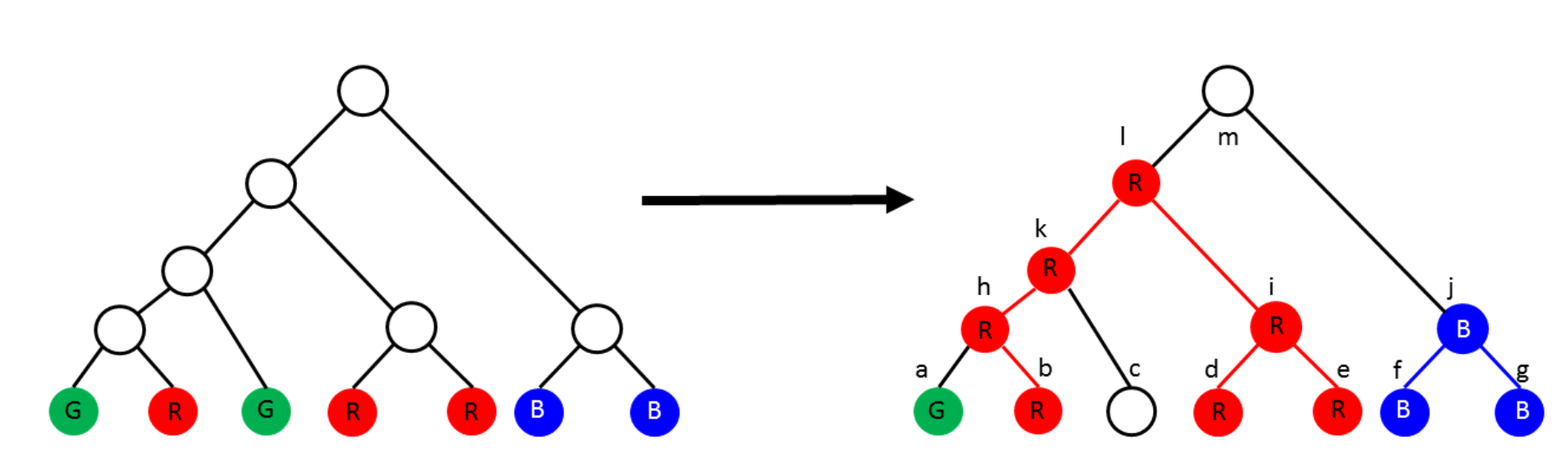 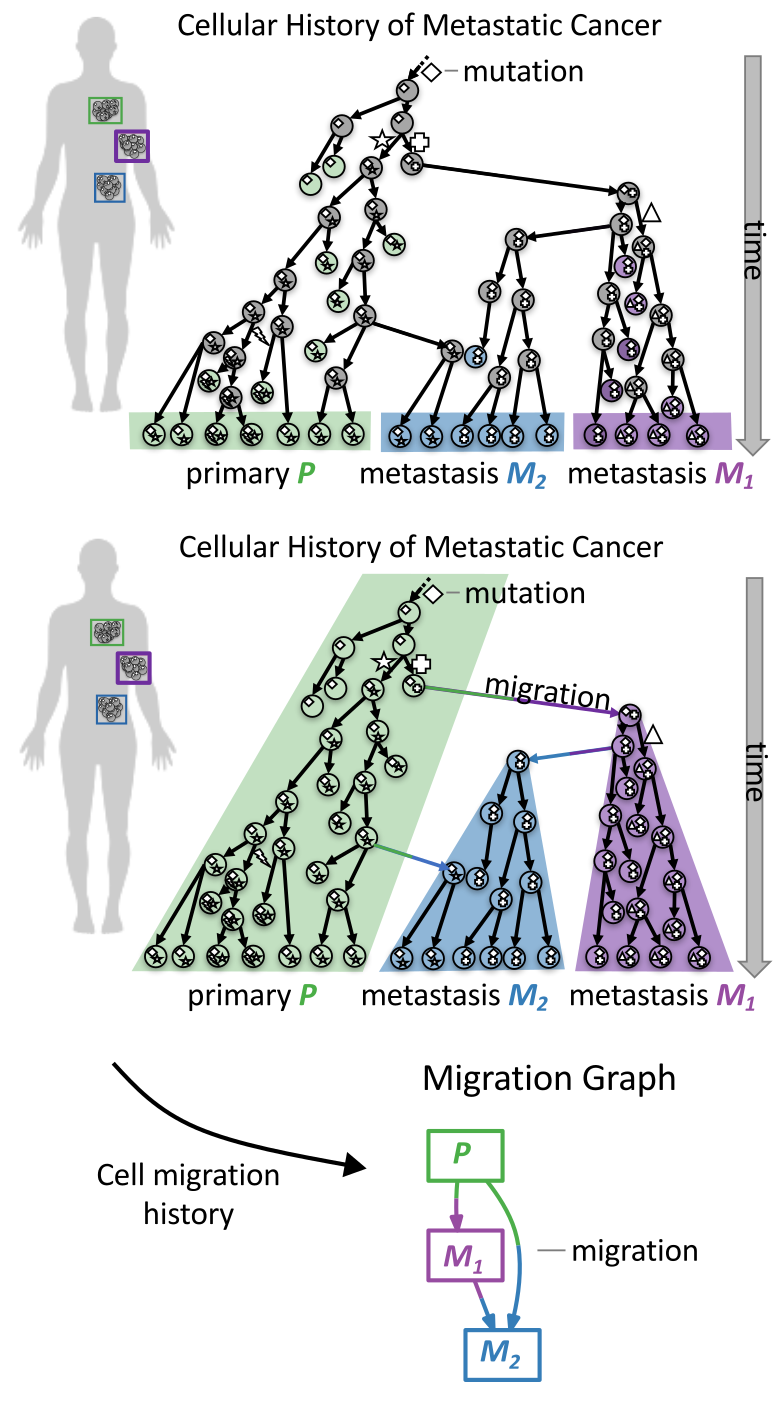 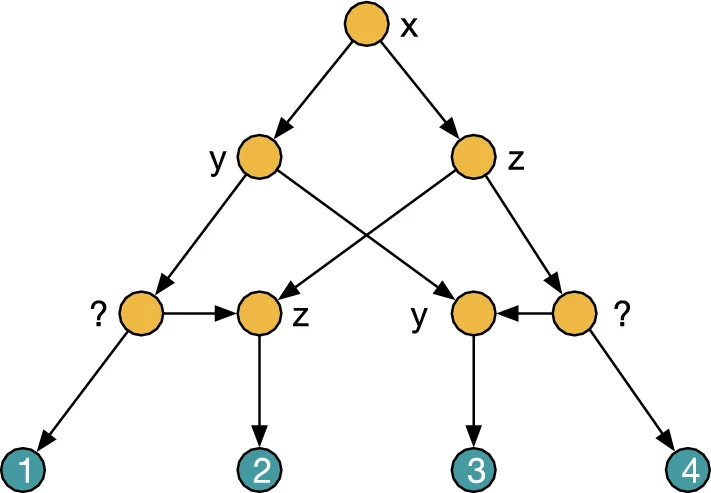 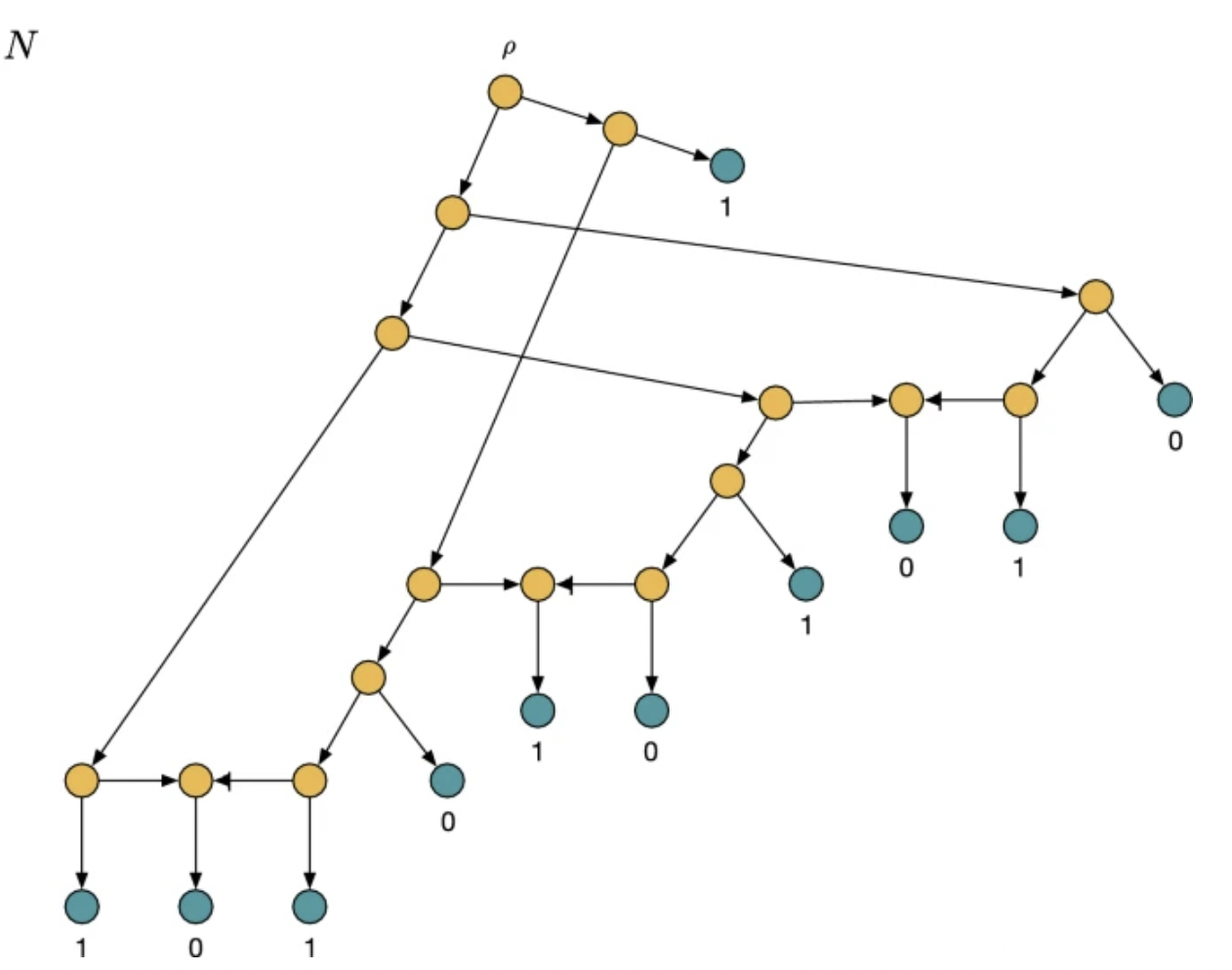 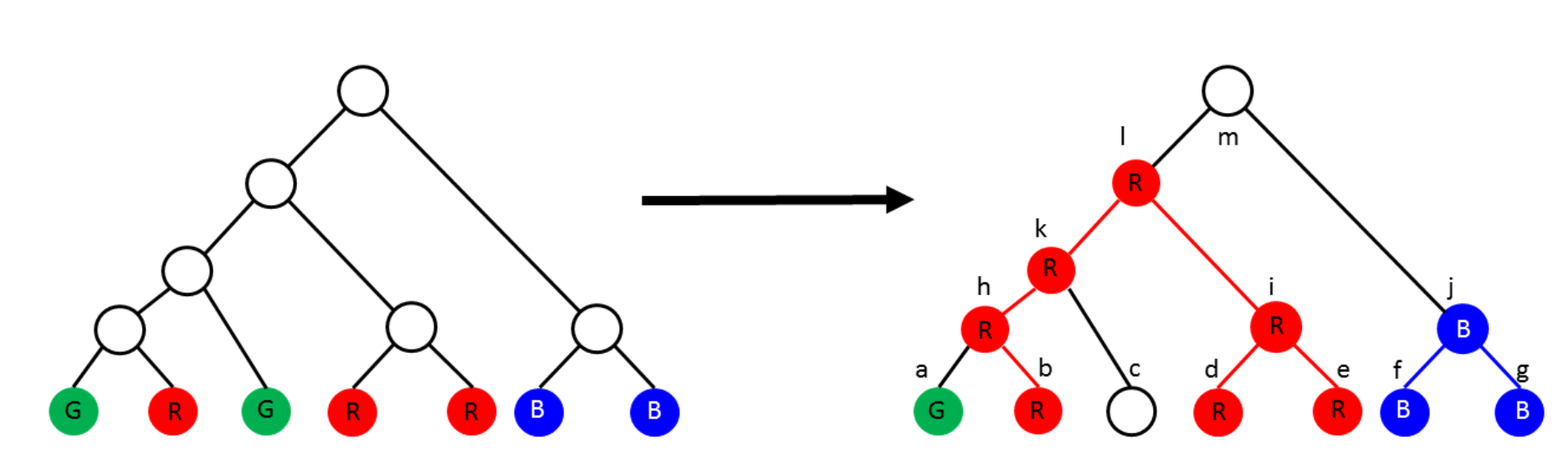 23
[Speaker Notes: Interestingly, the problem of inferring differentiation trajectories in developing systems has also been viewed as an ancestral reconstruction problem]
Algorithms for structured ancestral reconstruction problems using the tree labeling polytope
Algorithm for parsimonious migration history problem which scales to large lineage trees out of reach of current approaches.
Algorithm for softwired small parsimony problem on phylogenetic networks which outperforms existing approaches.
Algorithm for convex recoloring problem on trees by drawing connections to the multi-cost small parsimony problem.
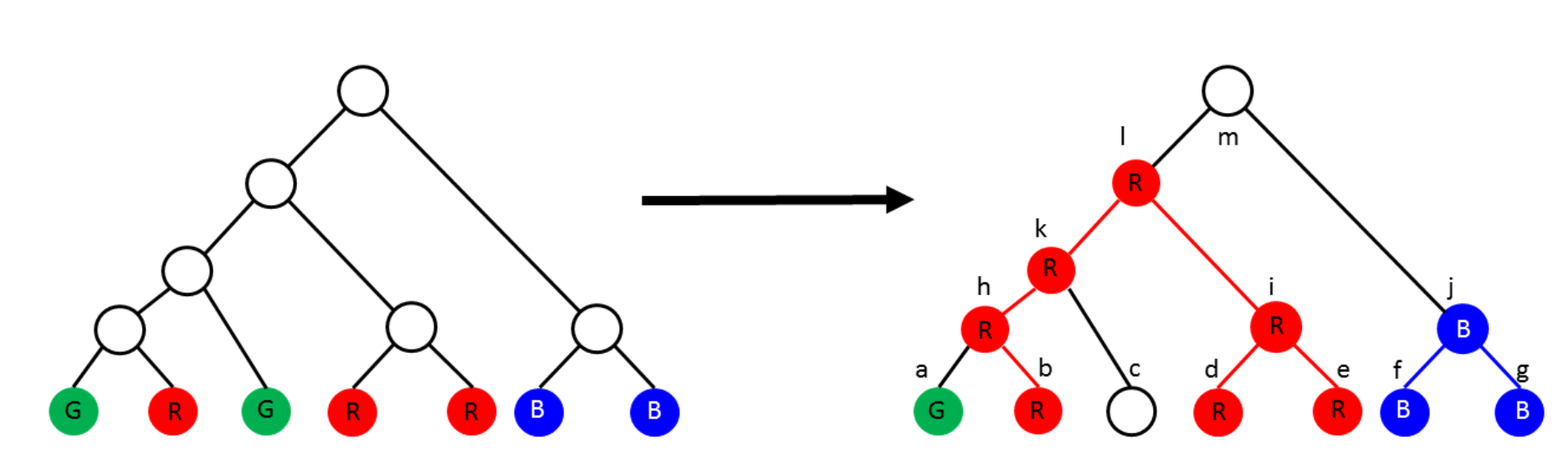 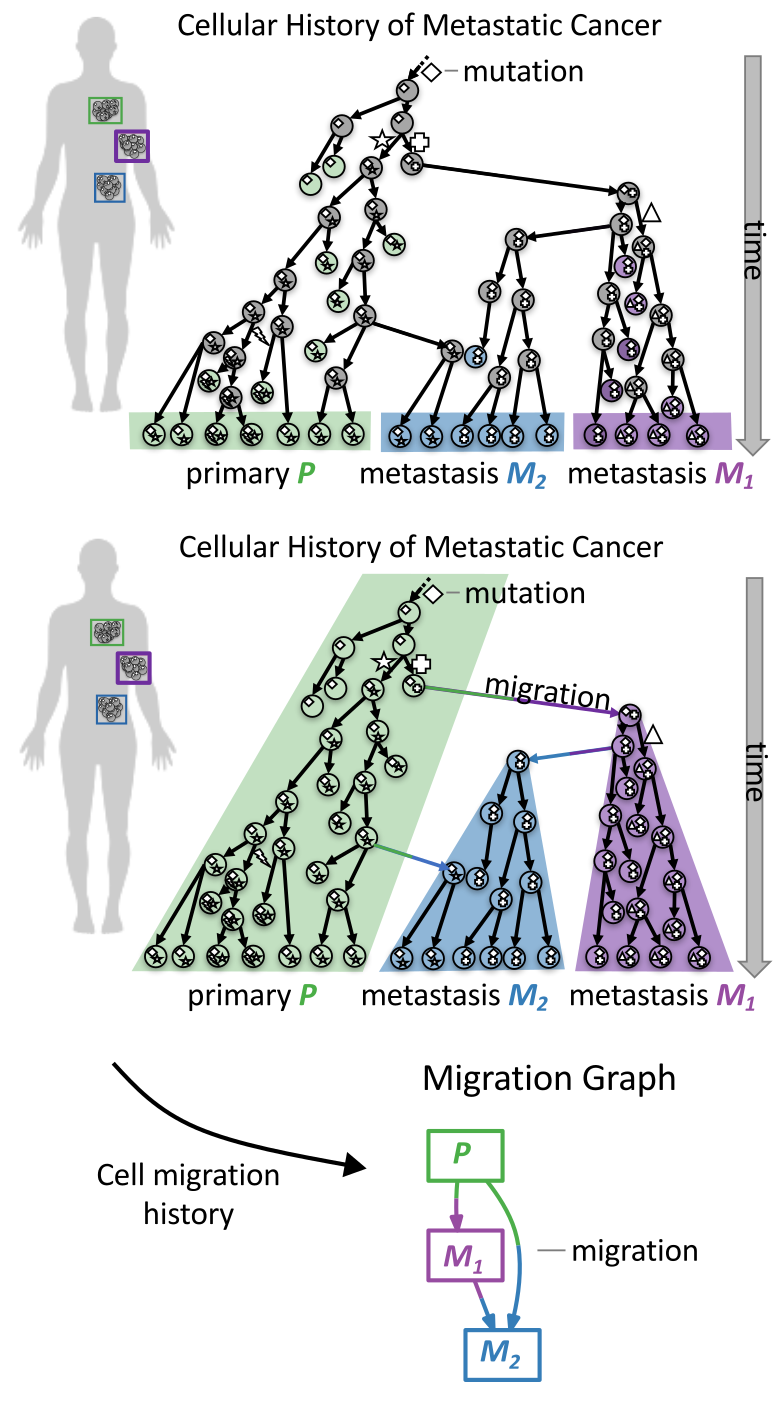 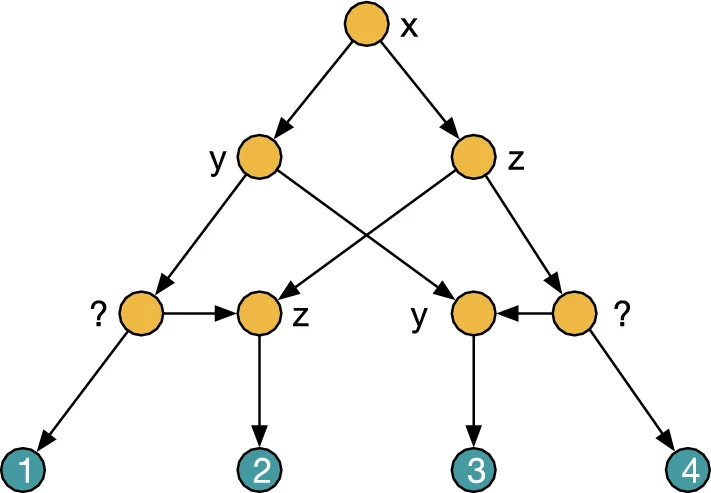 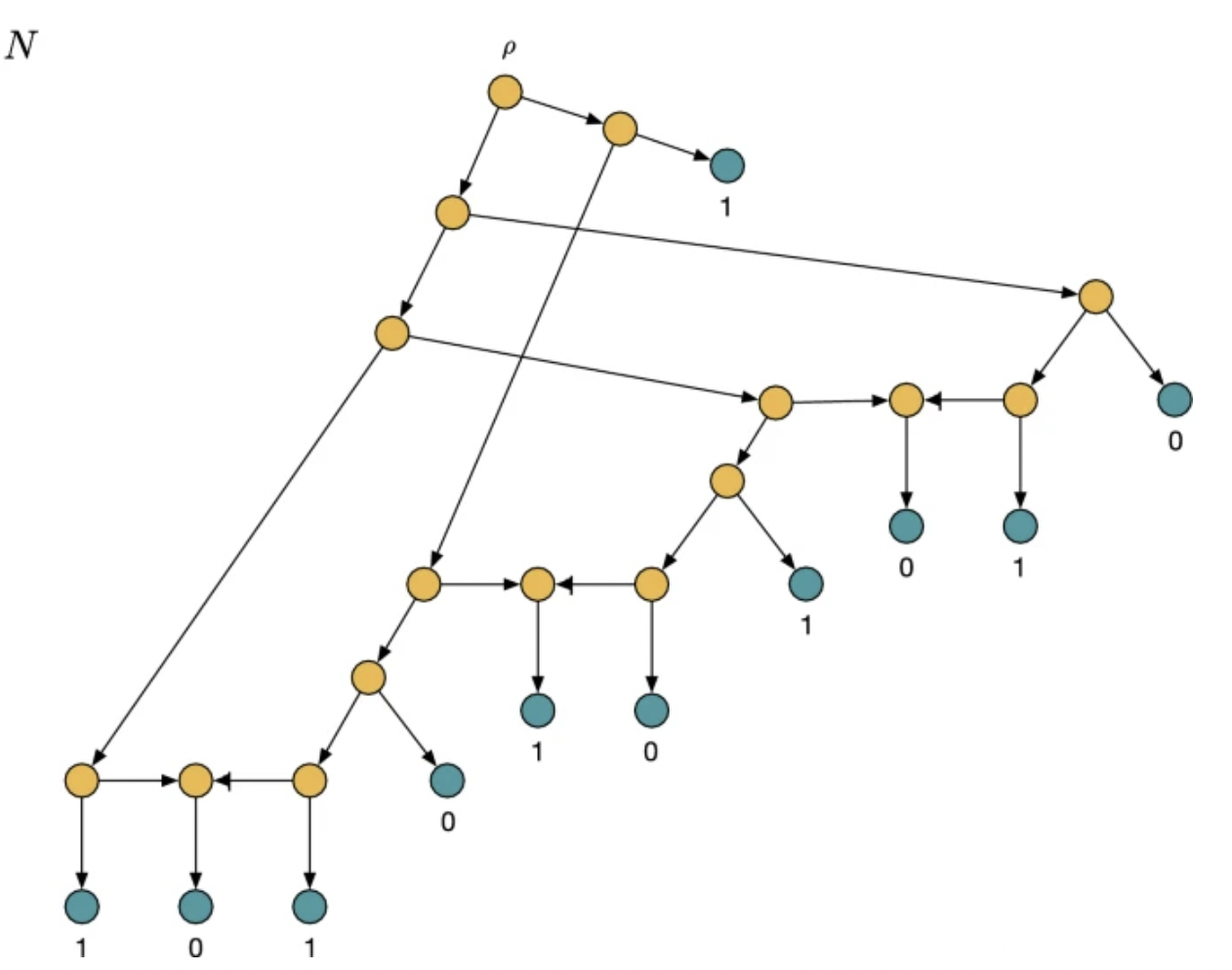 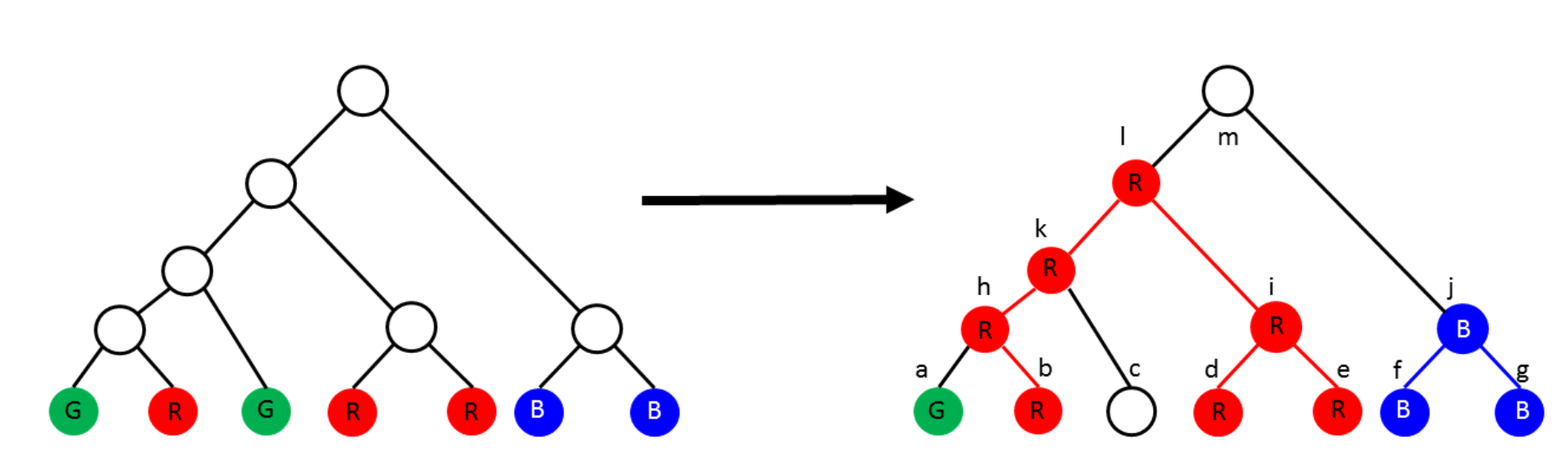 24
[Speaker Notes: Interestingly, the problem of inferring differentiation trajectories in developing systems has also been viewed as an ancestral reconstruction problem]
Algorithms for structured ancestral reconstruction problems using the tree labeling polytope
Algorithm for parsimonious migration history problem which scales to large lineage trees out of reach of current approaches.
Algorithm for softwired small parsimony problem on phylogenetic networks which outperforms existing approaches.
Algorithm for convex recoloring problem on trees by drawing connections to the multi-cost small parsimony problem.
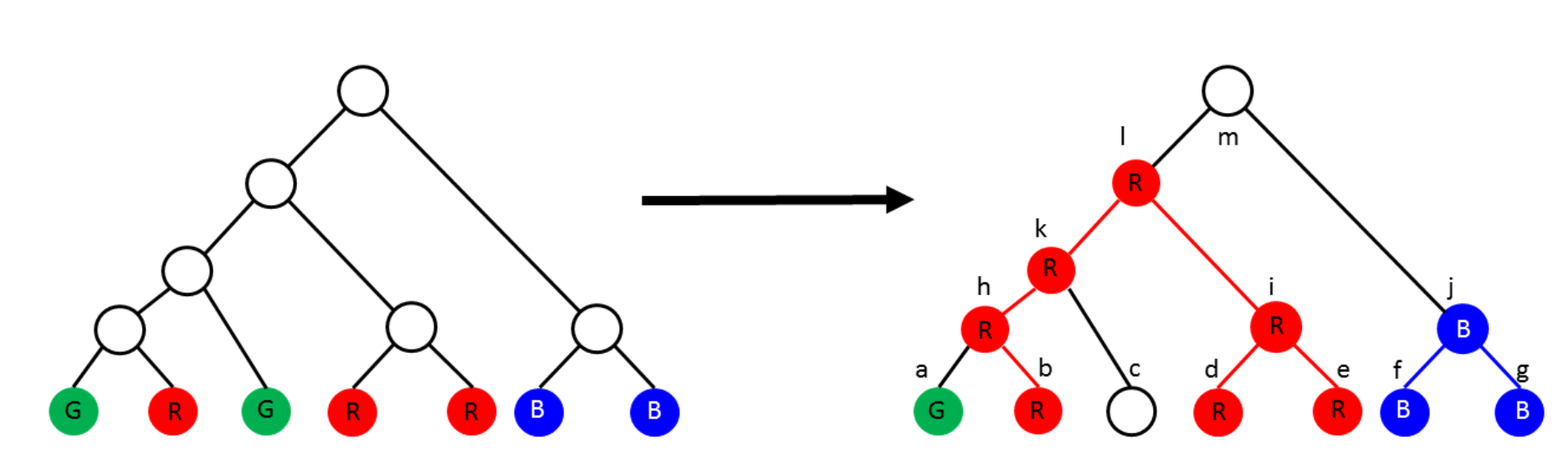 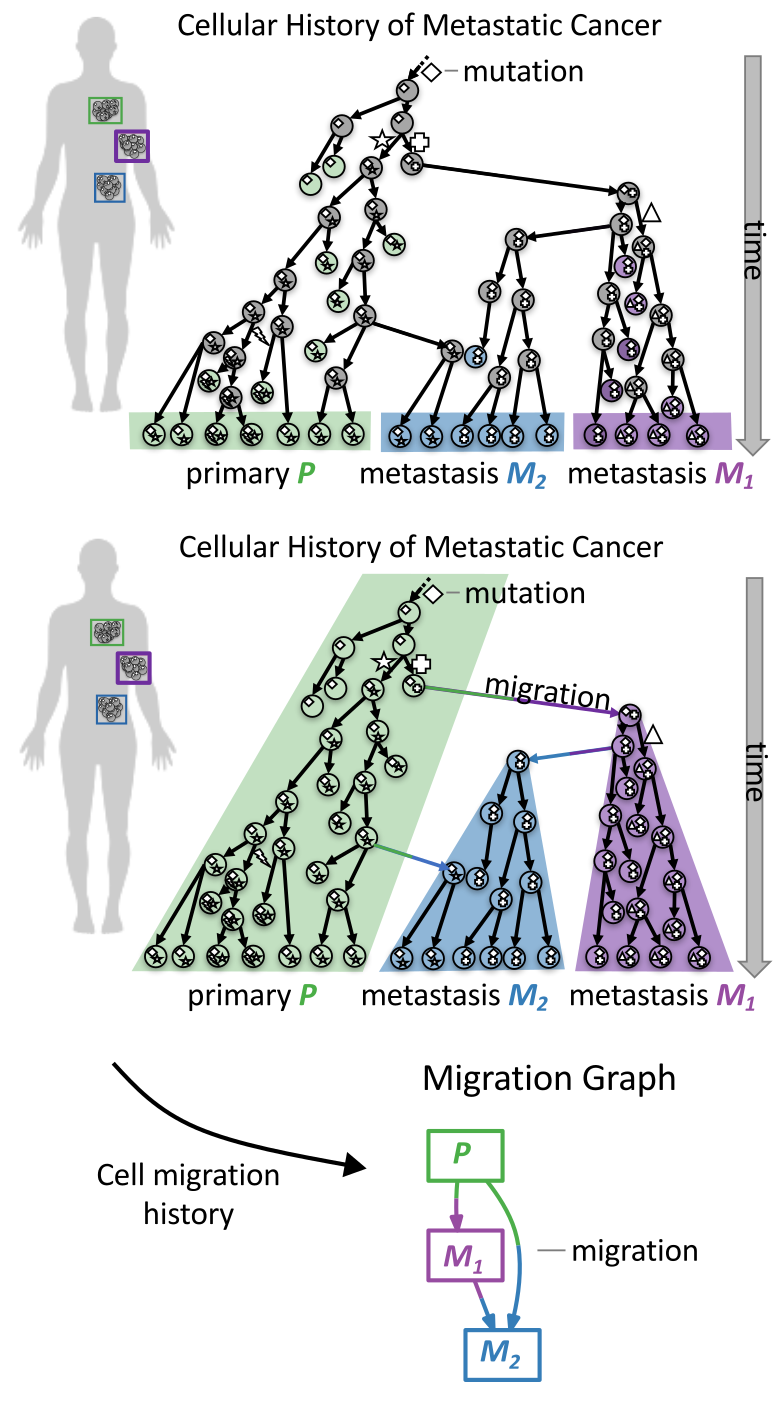 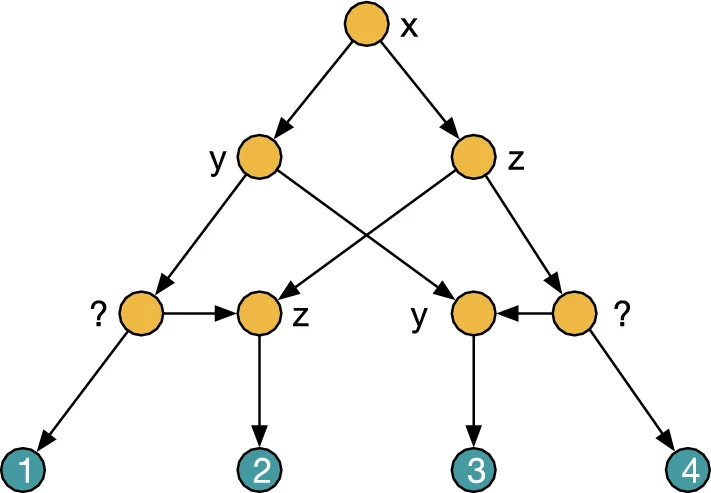 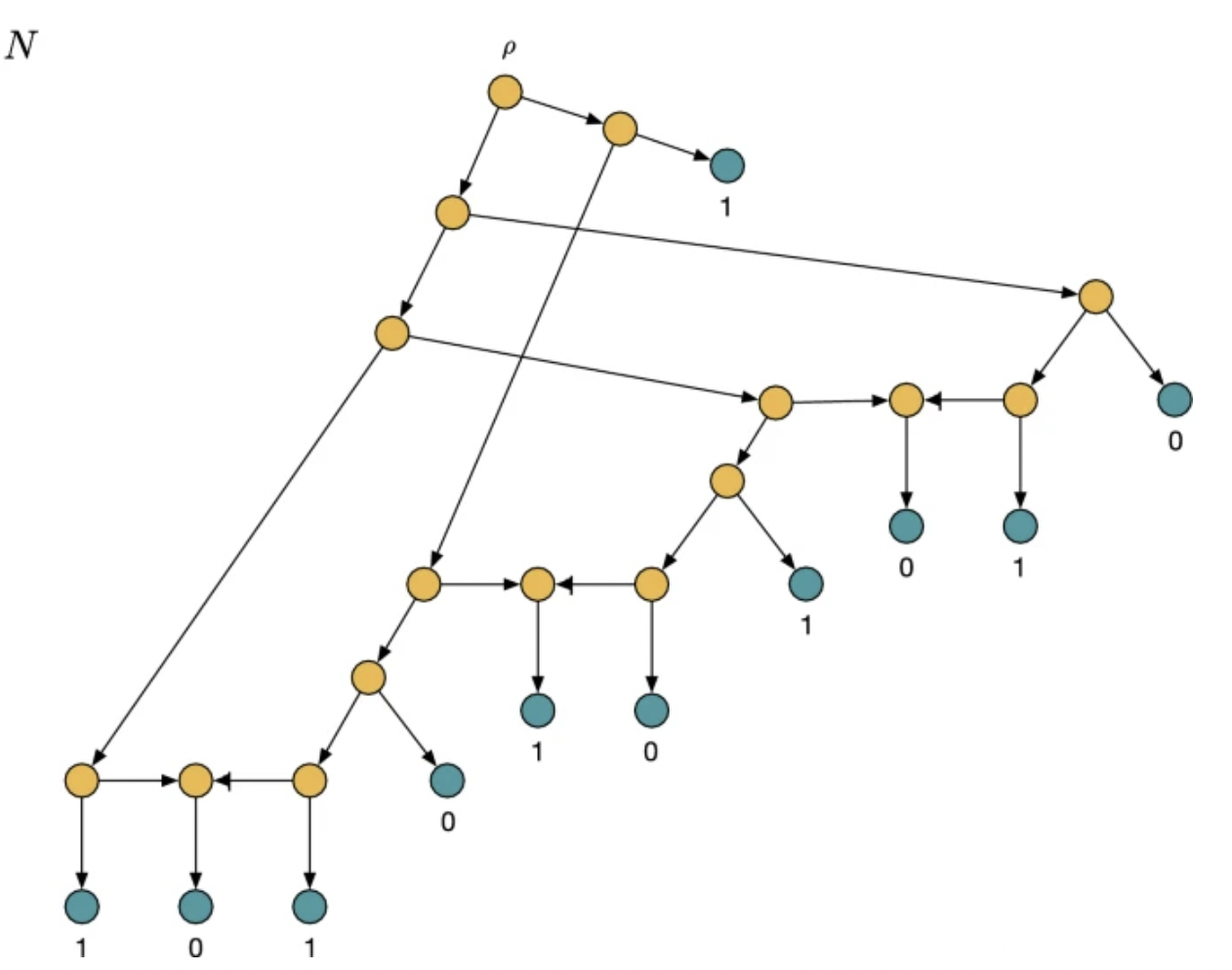 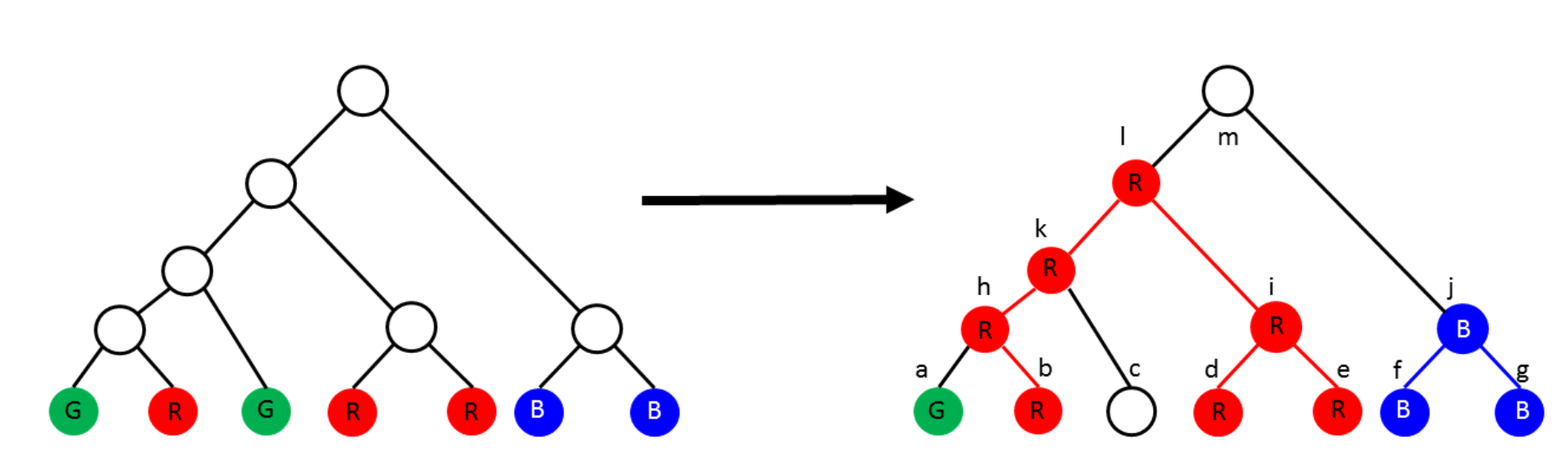 25
[Speaker Notes: Interestingly, the problem of inferring differentiation trajectories in developing systems has also been viewed as an ancestral reconstruction problem]
Application: the parsimonious migration history problem
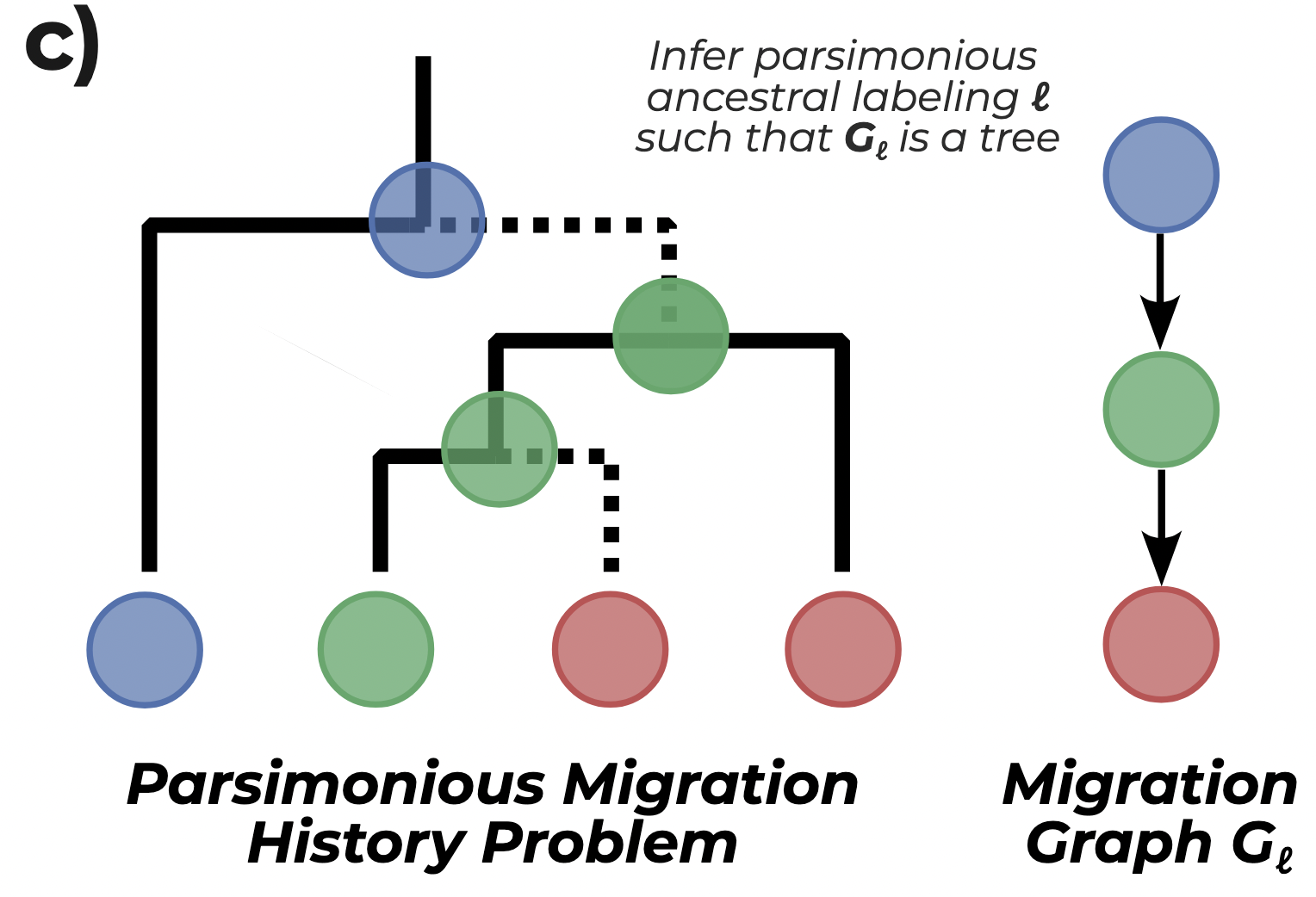 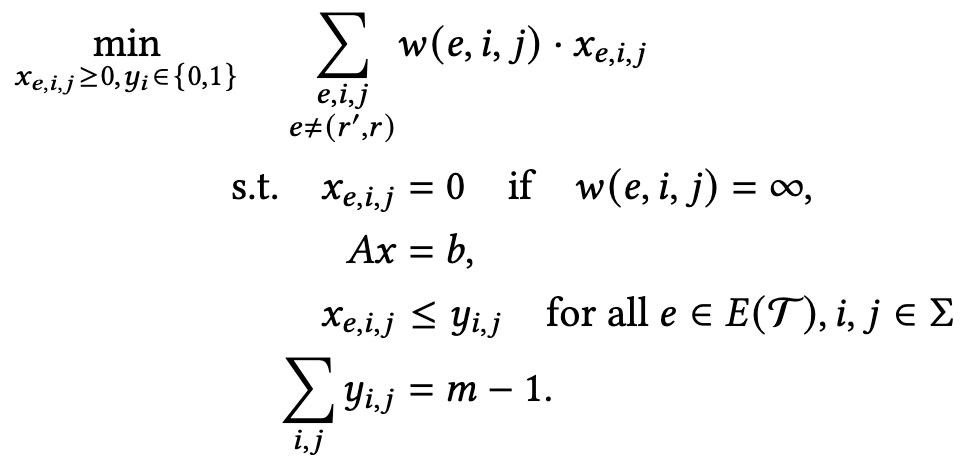 MILP
We develop a mixed integer linear program (MILP) for the parsimonious migration history problem has several nice properties:
Fixed parameter tractable with only m2 binary variables (m = # anatomical sites)
Strong linear relaxations, quantified in terms of the Lagrangian relaxation
Contrasts state-of-the-art algorithm MACHINA (El-Kebir et al. 2018), which has O(nm) binary variables and worse linear relaxations.
26
Application: the parsimonious migration history problem
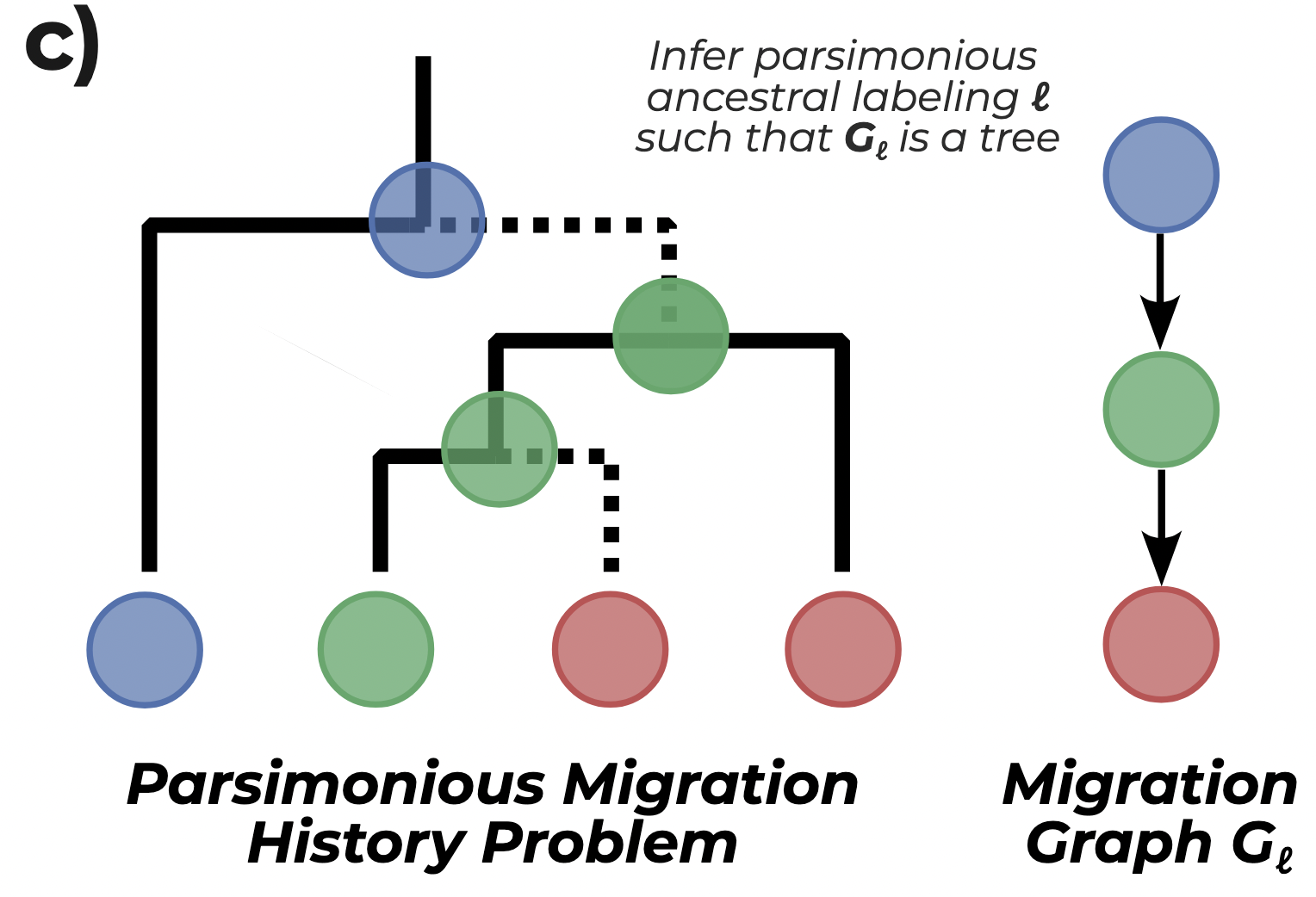 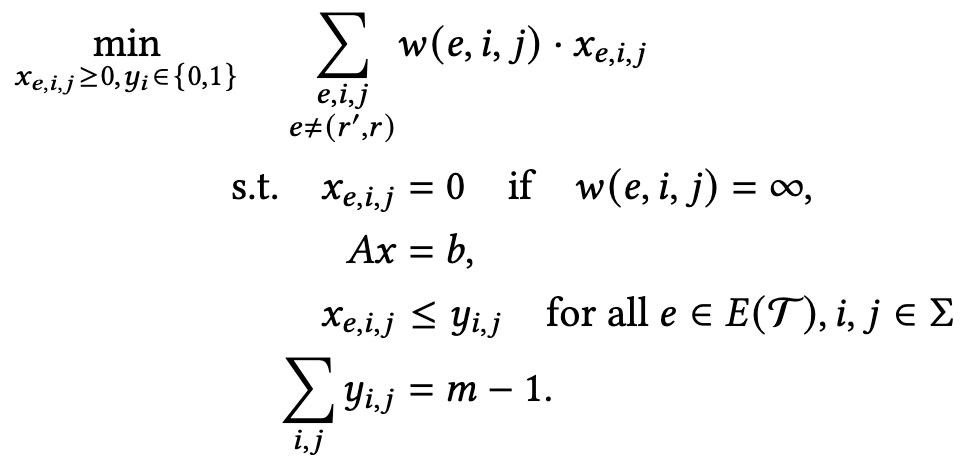 MILP
We develop a mixed integer linear program (MILP) for the parsimonious migration history problem has several nice properties:
Fixed parameter tractable with only m2 binary variables (m = # anatomical sites)
Strong linear relaxations, quantified in terms of the Lagrangian relaxation
Contrasts state-of-the-art algorithm MACHINA (El-Kebir et al. 2018), which has O(nm) binary variables and worse linear relaxations.
27
fastMACHINA for the parsimonious migration history (PMH) problem
Runtime of fastMACHINA and MACHINA (El-Kebir et al. 2018)
Simulate tumor evolution and metastasis using a fitness based model:
n = 25, 50, …, 1000 leaves
m = 3, …, 71 anatomical sites with a median of 12 sites
Tree and DAG migration patterns
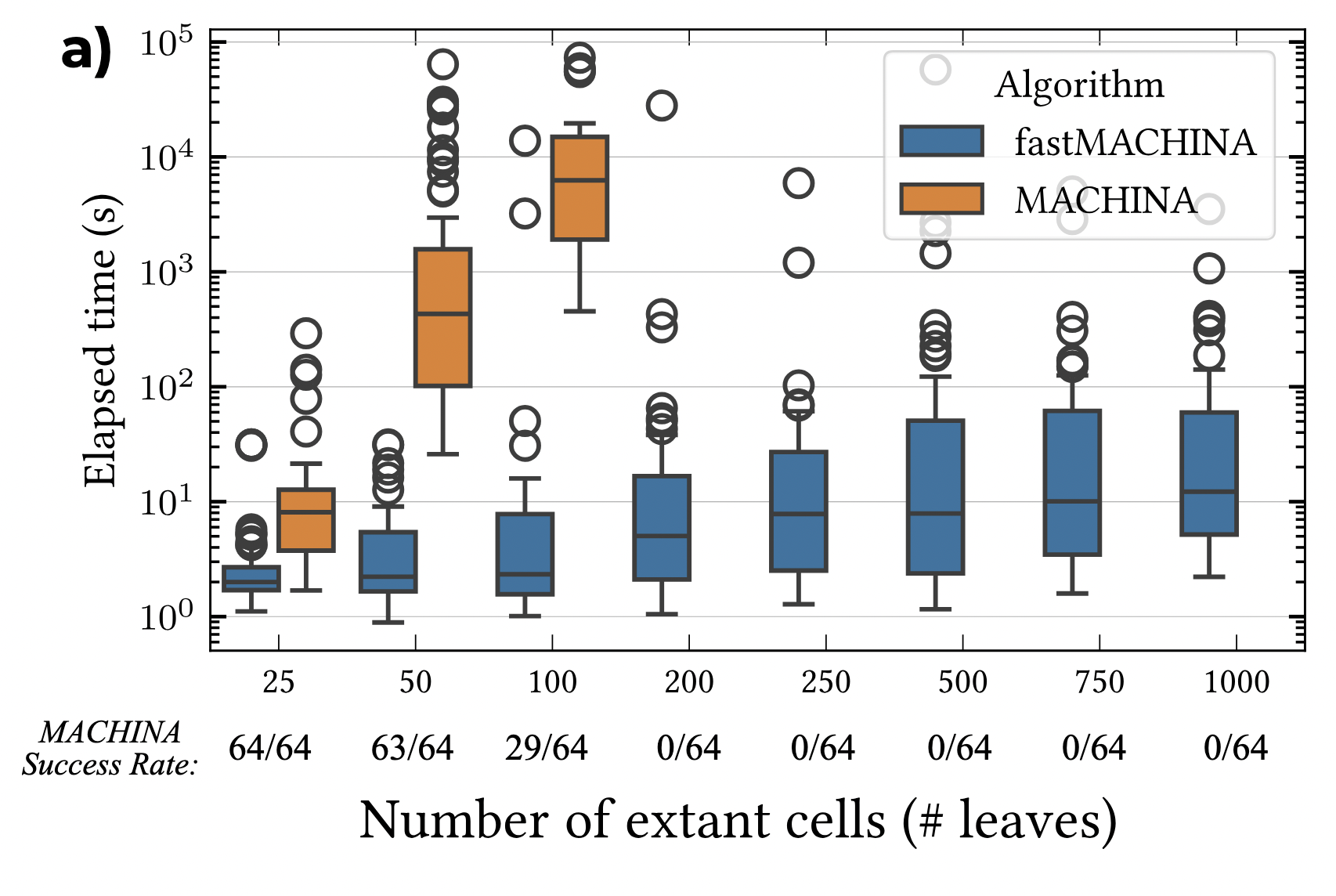 28
[Speaker Notes: I haven’t introduced MACHINA yet, so this is strange]
fastMACHINA enables large-scale migration history inference on lineage tracing data
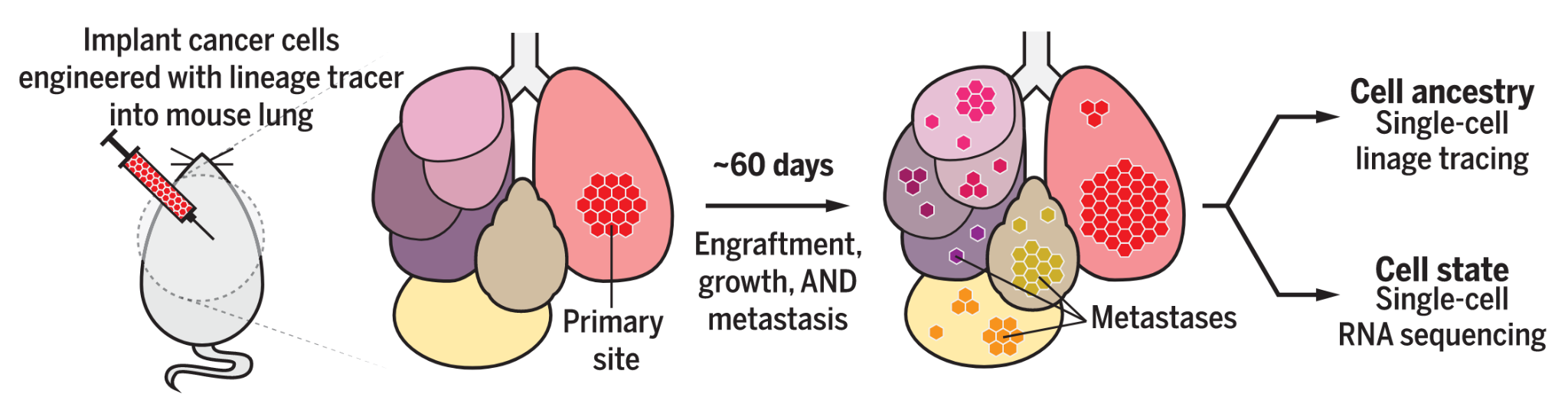 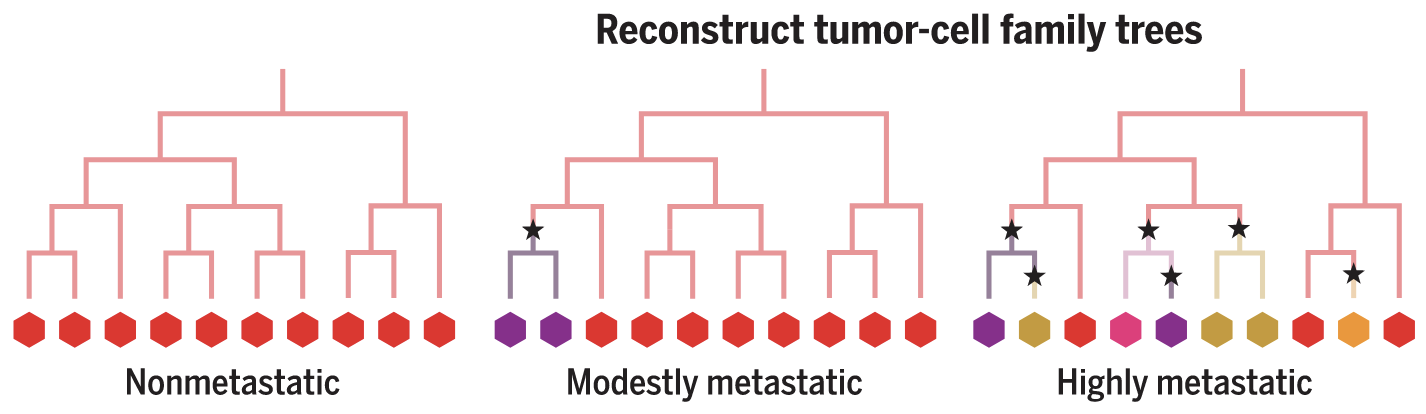 (Quinn et al. 2021) builds cellular lineage trees from evolving mouse tumors.
29
Application: large-scale migration history inference on lineage tracing data
Inferred CP3 Migration Graphs
Structural 
Constraints:
None
DAG
Tree
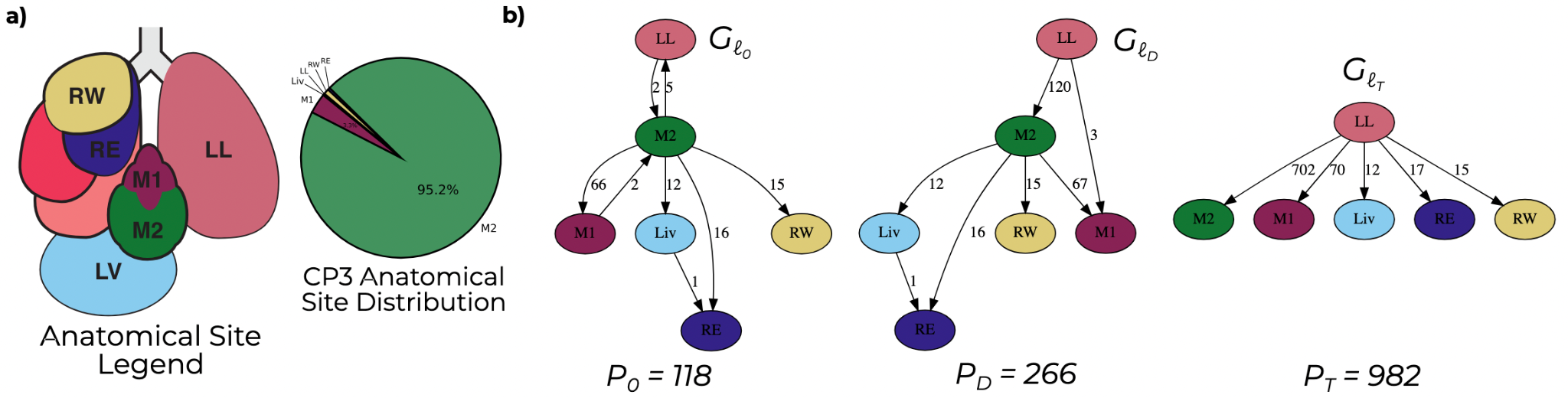 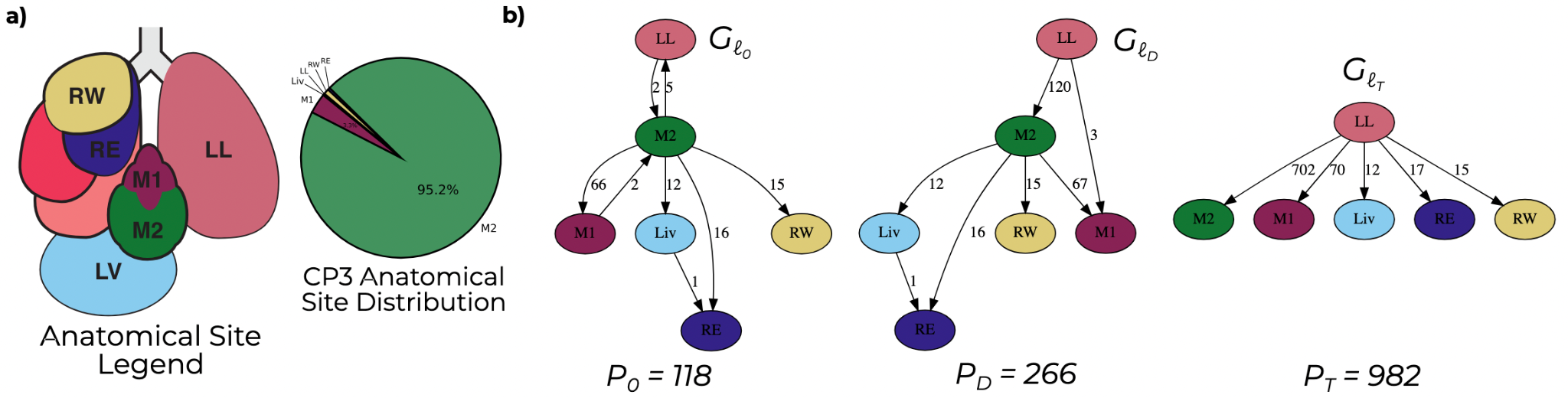 Anatomical Site 
Legend (5616 cells)
Number of
Migrations:
118
266
982
30
Application: large-scale migration history inference on lineage tracing data
Inferred CP28 Migration Graphs
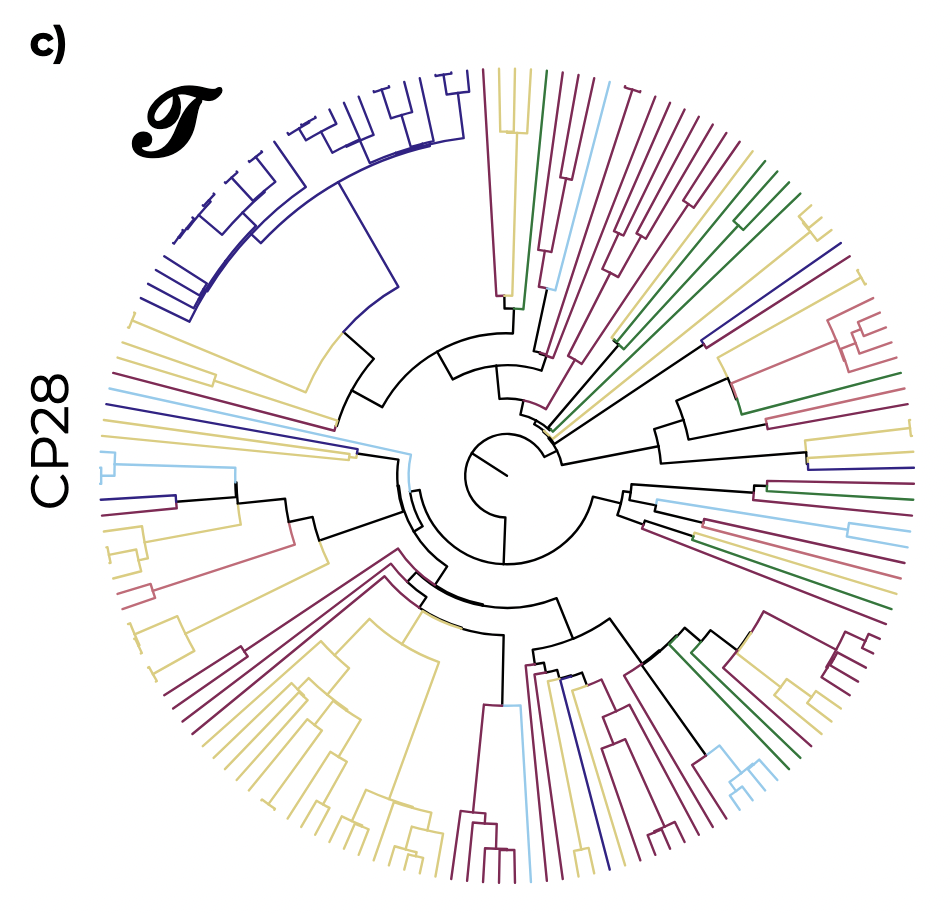 Structural 
Constraints:
None
DAG
Tree
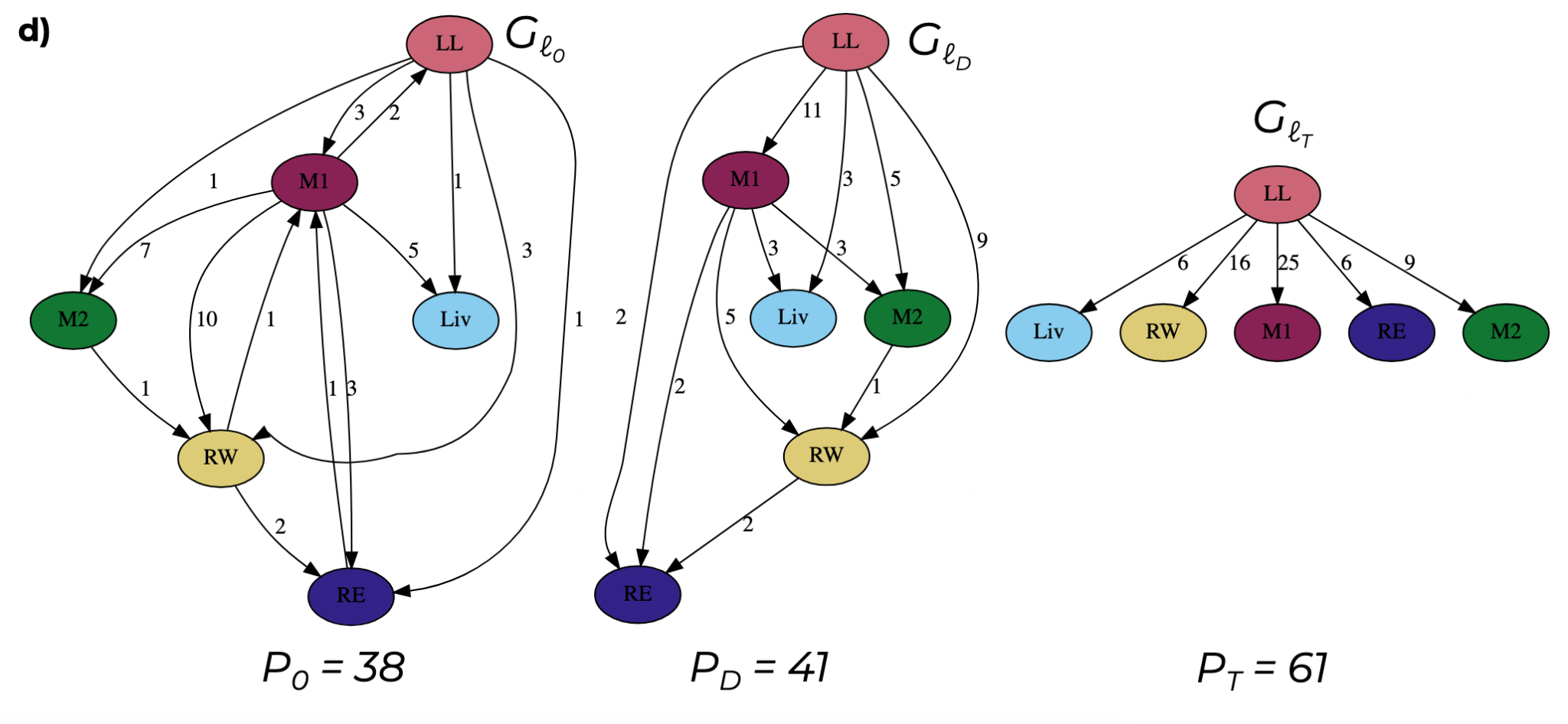 CP28 Lineage Tree
(180 cells)
Number of
Migrations:
61
38
41
31
Conclusion
Derived a polynomial-sized linear programming algorithm for the small parsimony problem 
Introduced the tree labeling polytope, a new tool for discrete ancestral labeling problems
Used the tree labeling polytope to develop state-of-the-art MILP formulations for the following structured reconstruction problems:
The parsimonious migration history problem studied in MACHINA
The convex recoloring problem on trees
The softwired small parsimony problem on phylogenetic networks
The cell-fate differentiation mapping problem introduced in CARTA
(Not Shown)
(Not Shown)
(Not Shown)
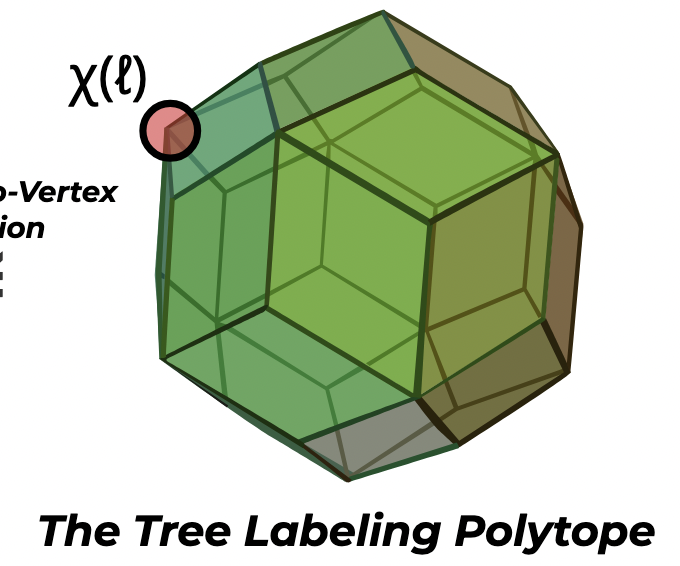 32
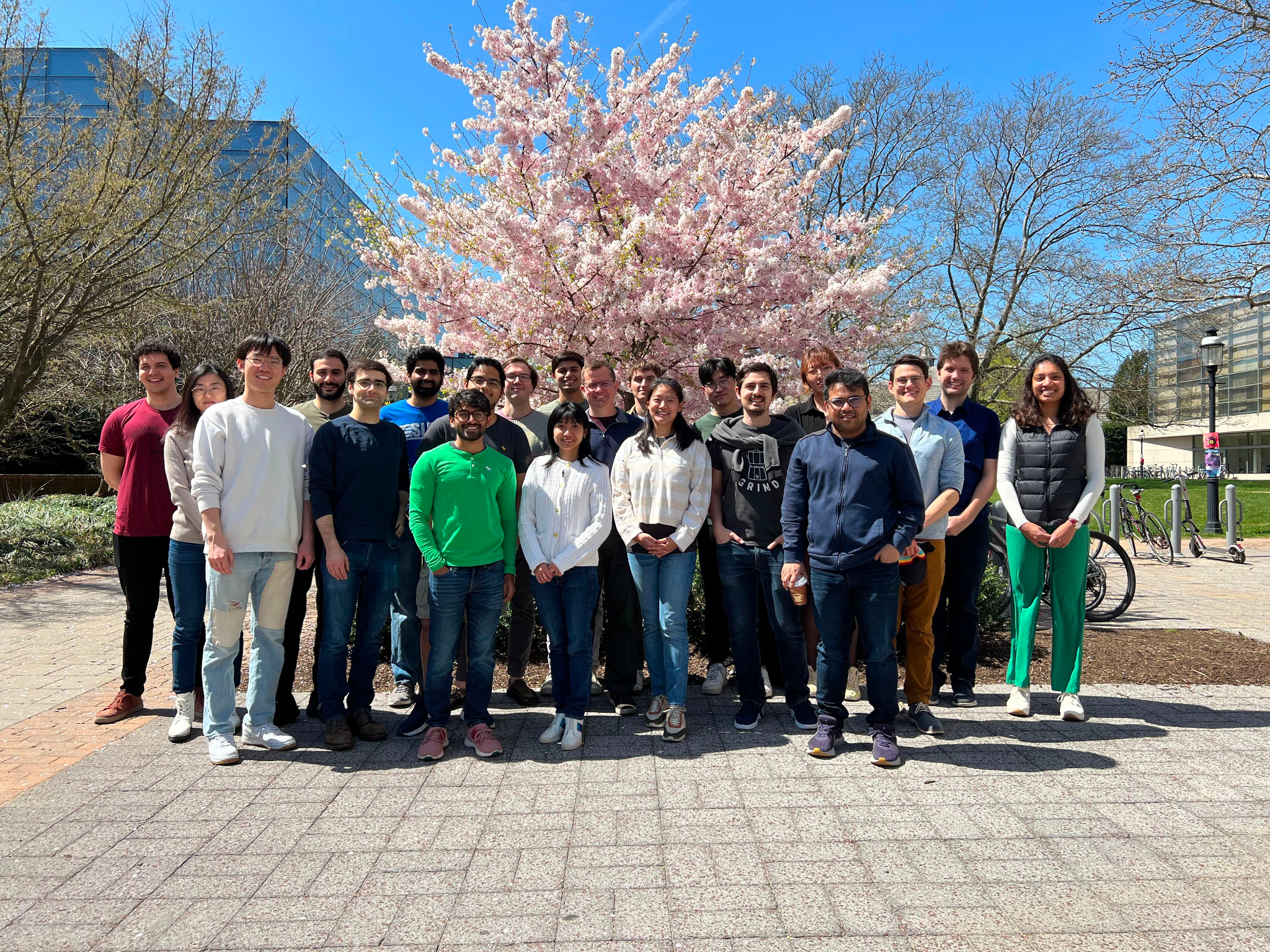 Thank You
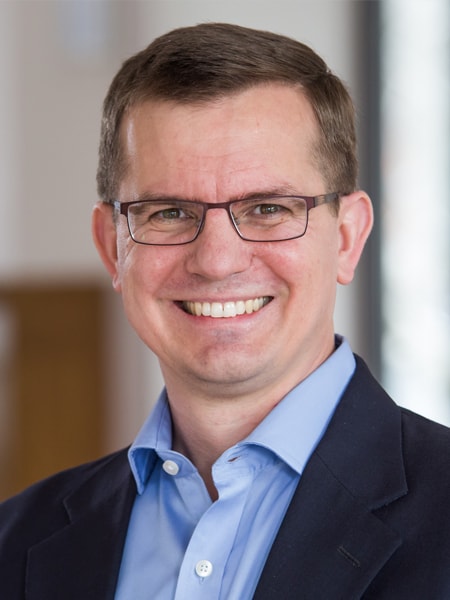 Group Members
Gillian Chu
Xinhao Liu
Henri Schmidt
Ahmed Shuaibi
Akhil Jakatdar
Gary Hu
Clover Zheng
Viola Chen
Julian Gold
Ben Raphael 
Sereno Lopez-Darwin
Hirak Sarkar
Richard Zhang
Peter Halmos
William Howard-Snyder
Hongyu Zheng
Yihang Shen
Michael Wilson
The Raphael Lab
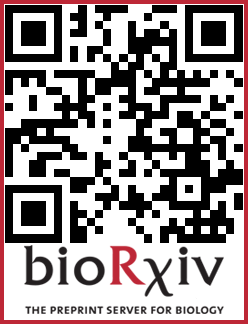 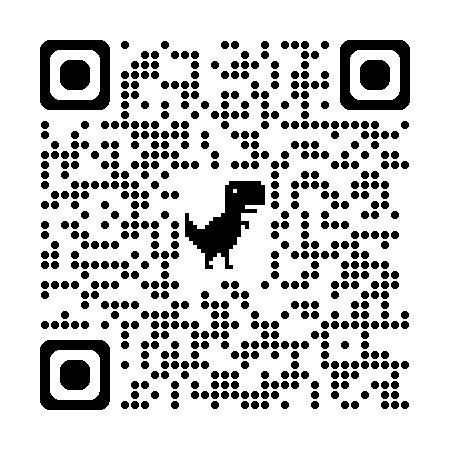 Presentation slides are available at henricschmidt.com
The tree labeling polytope repository is available on GitHub
The manuscript is available on bioRxiv
33